Hydroergia Sp. z o.o. Sp.k.
Wiodący producent turbin wodnych w Polsce

dr inż. Jarosław Tomalik
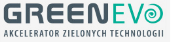 Plan prezentacji
Podstawowe informacje
Oferta
	2.1. Turbiny Kaplana
	2.2. Turbiny Francisa
	2.3. Turbiny śmigłowe
3. System odzysku energii 
4. Oferta wyposażenia MEW
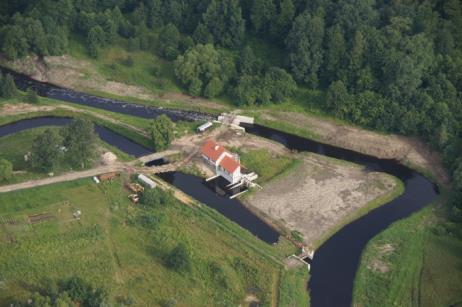 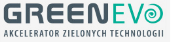 1. Podstawowe informacje
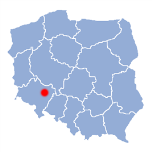 Biuro: Radwanice /koło Wrocławia, Polska
2 x Laureat GreenEvo – Akcelerator Zielonych Technologii 
Laureat Gryfów Dolnośląskich – Nagroda Ekonomiczna
Nominowany do Polskiego Godła „Teraz Polska”
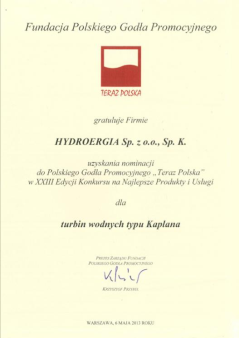 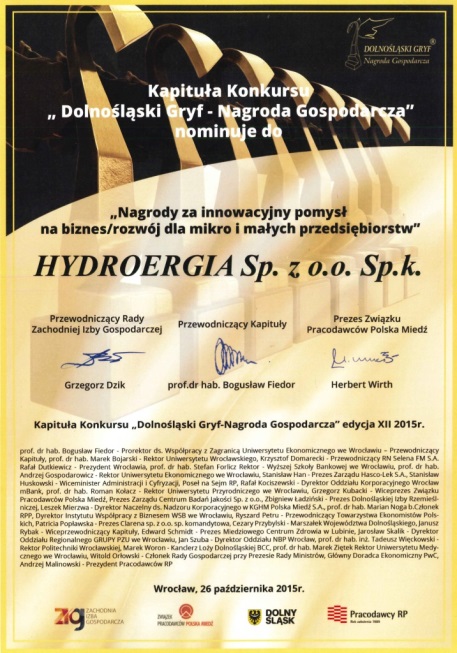 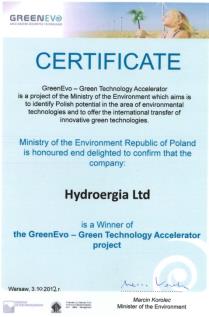 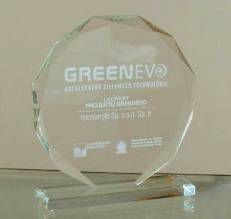 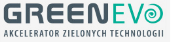 Biuro projektowe
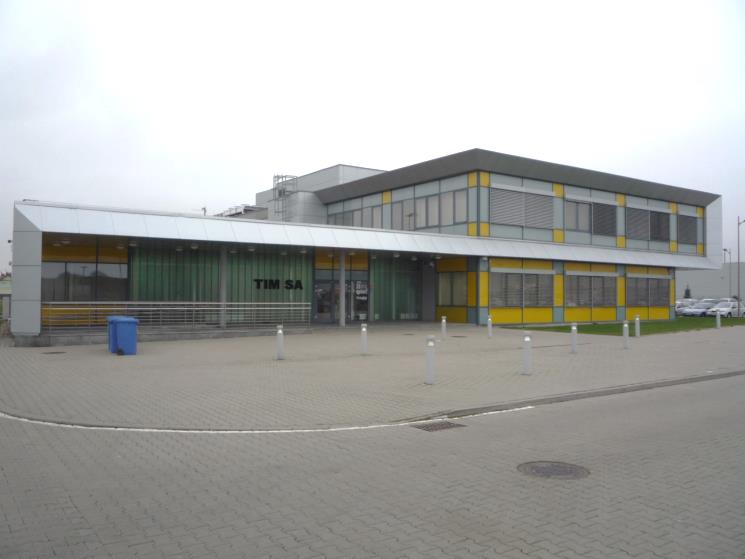 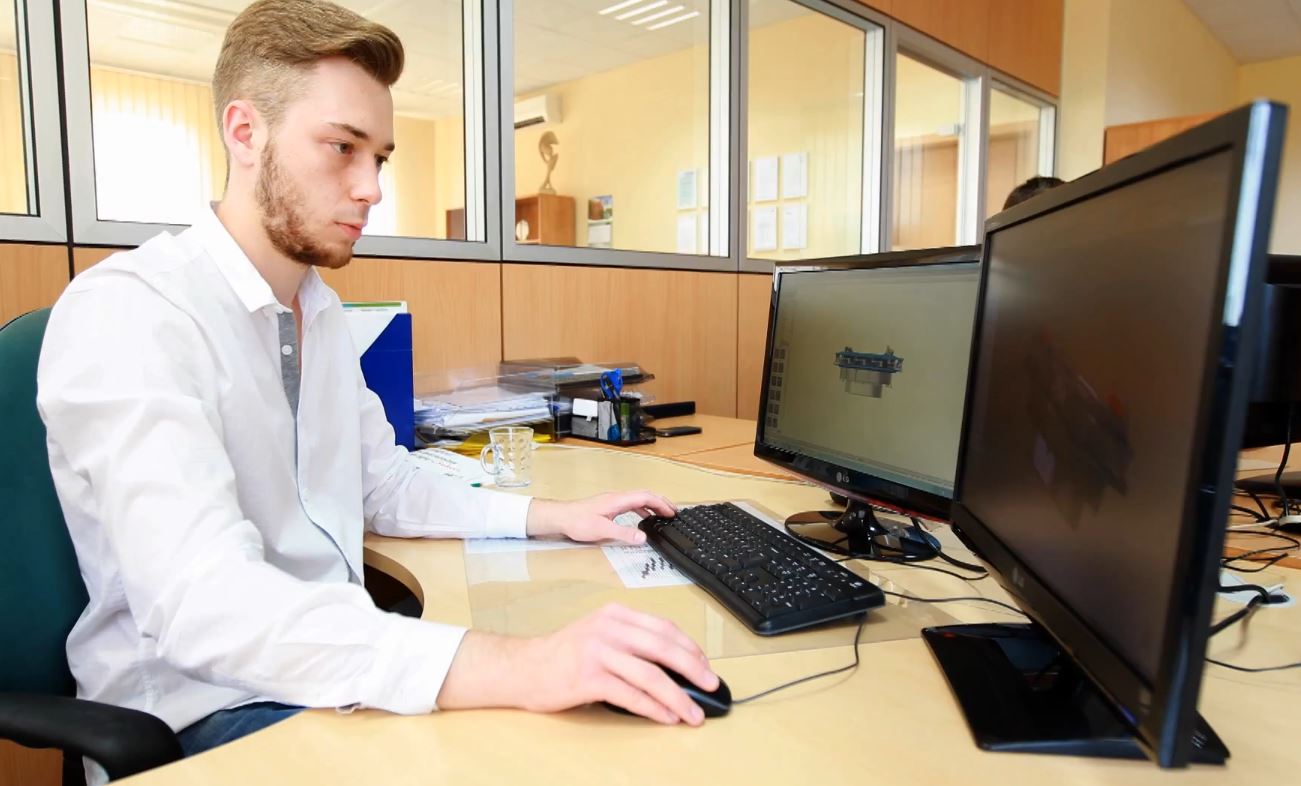 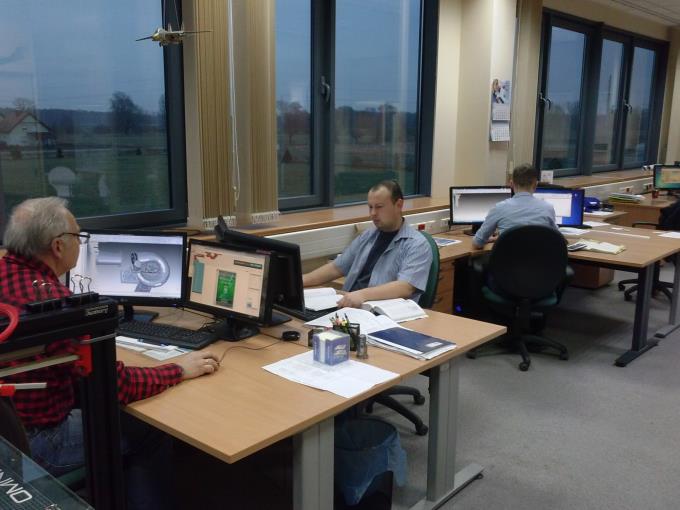 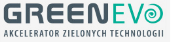 Park maszynowy
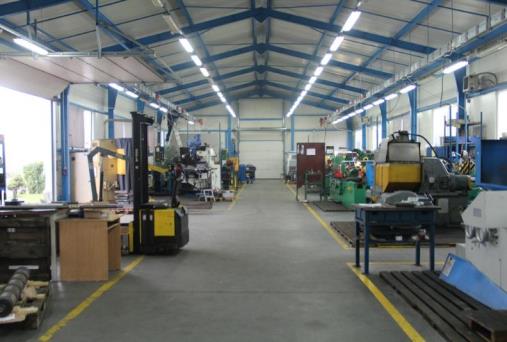 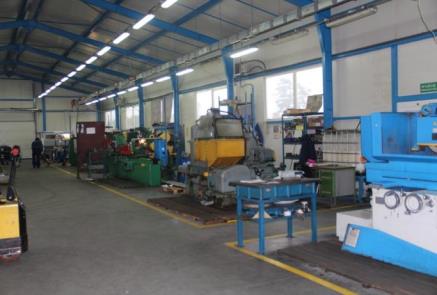 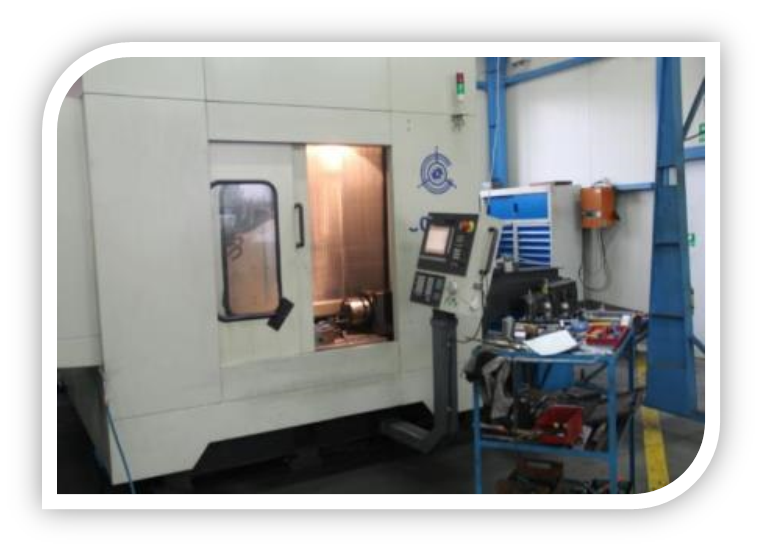 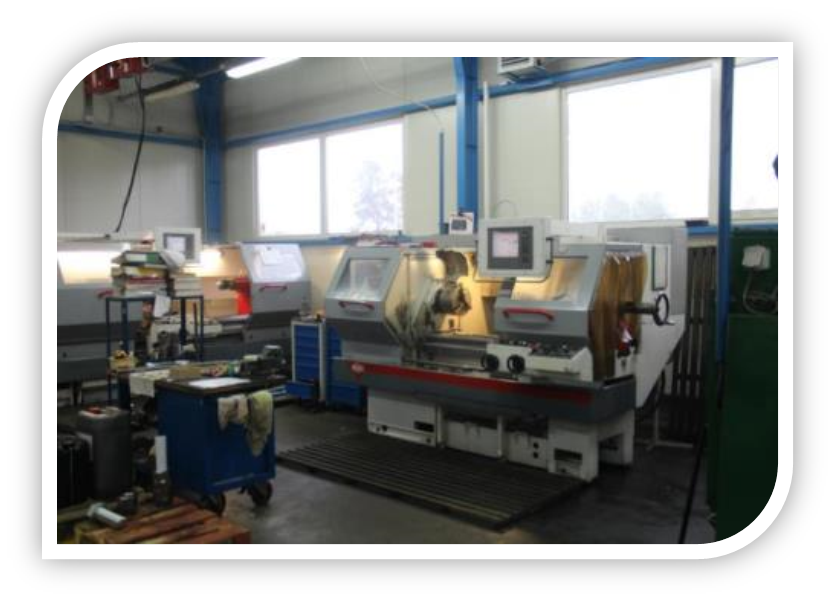 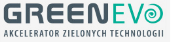 Targi i konferencje
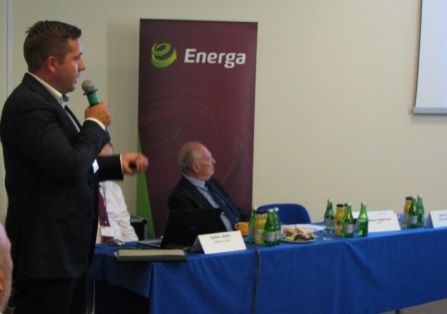 RENEXPO HYDRO Austria - Salzburg, 2015 
Misja Ekonomiczna Chile, 2015
Misja Ekonomiczna Bhutan, 2015
Polska misja Biznesowa na Bałkanach, 2015
     Forum Ekonomiczne w in Ljubljanie, Zagrzebiu i Belgradzie 
Gruzja - Tbilisi, 2014
Forum Biznesowe Polska-Białoruś - Mińsk, 2014; 2015
RENEXPO - Poland – Warszawa, 2012;2013;2014;2015
Ukraina - Kijów, 2013
Power Energy, Zagrzeb - Chorwacja, 2013
Green Biz, Wietnam - Hanoi, 2013
Hidroenergia Polska - Wrocław, 2012
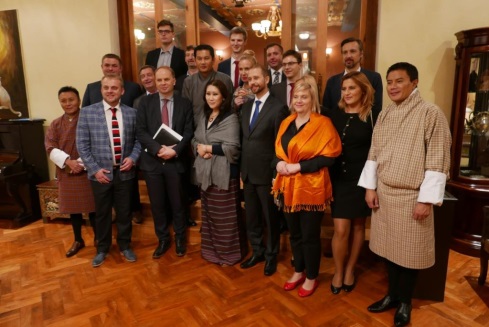 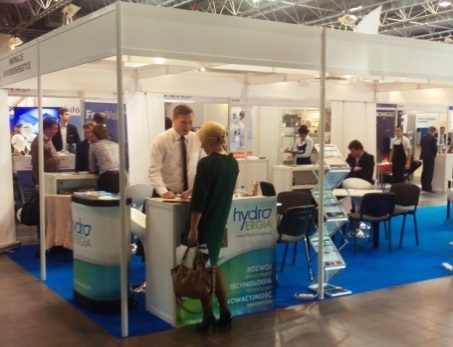 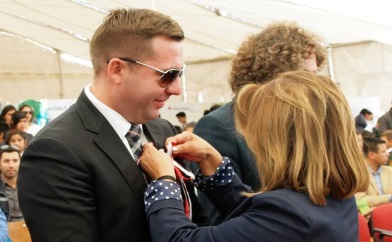 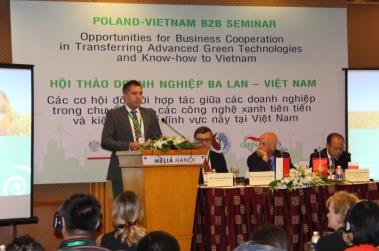 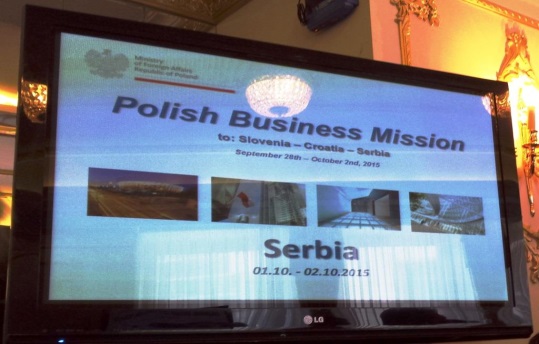 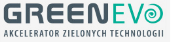 Unikalne wyróżniki technologii
Indywidualny projekt łopat wirnika dla każdej, nawet najmniejszej turbiny. Proces projektowania odbywa się przy użyciu najnowocześniejszego oprogramowania grafiki 3D oraz   z wykorzystaniem metod CFD numerycznego modelowania przepływu.


Individual composition of the turbine
Precise manufacture 
	and solid construction
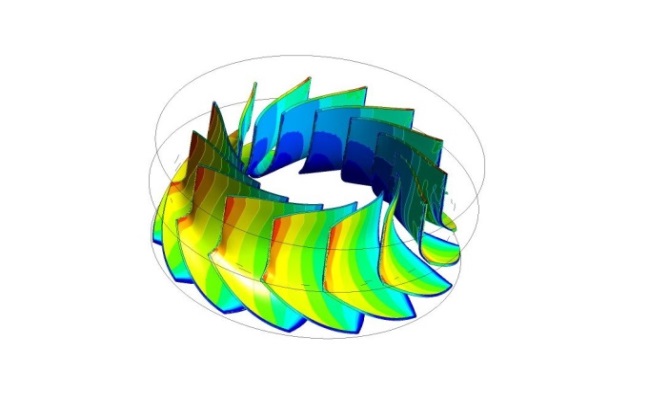 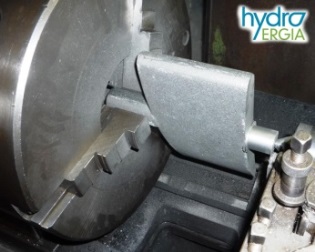 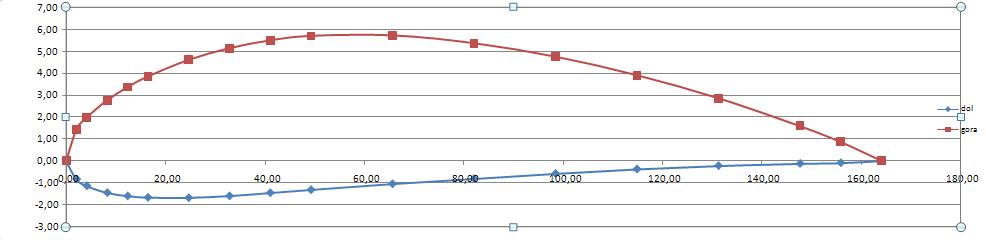 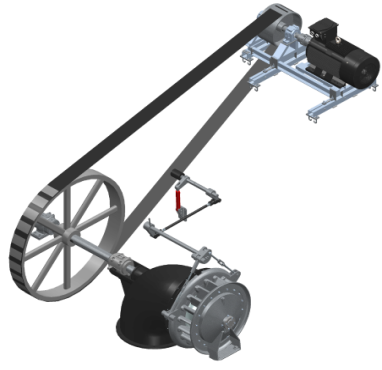 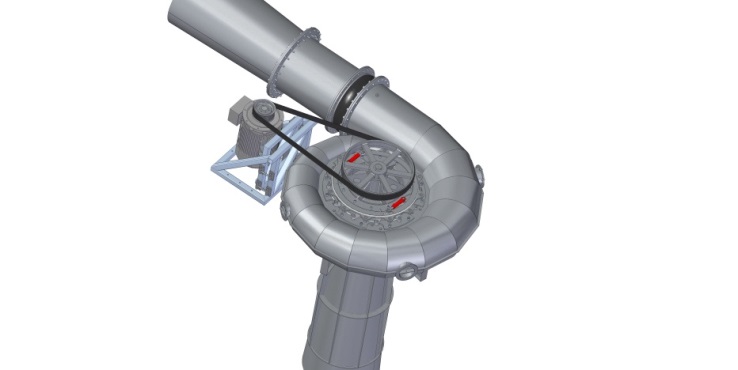 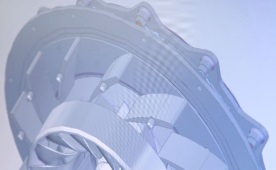 Korzyści z indywidualnego rozwiązania
30 % wzrost produkcji
30 % wzrost przychodów
długa bezproblemowa
   praca
30% wzrost produkcji
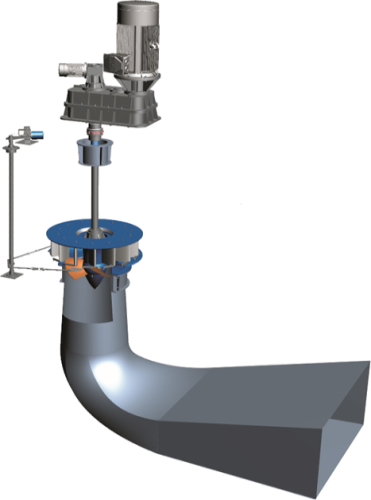 Indywidualny proces projektowania
Turbiny dedykowane
Klasyczne rozwiązania
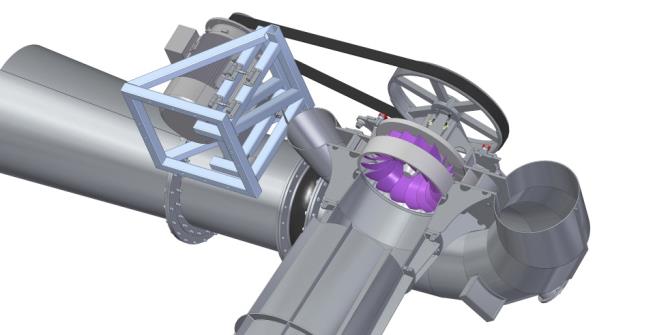 Produkcja energii
CFD metody modelowania i produkcja
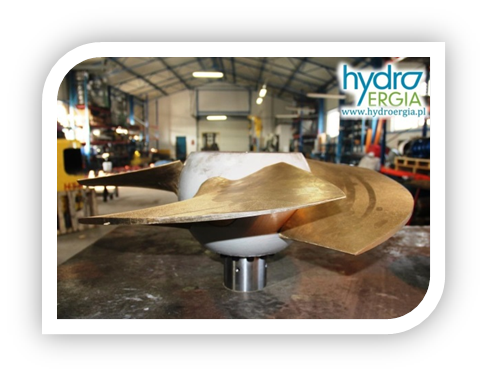 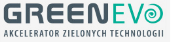 2. Oferujemy
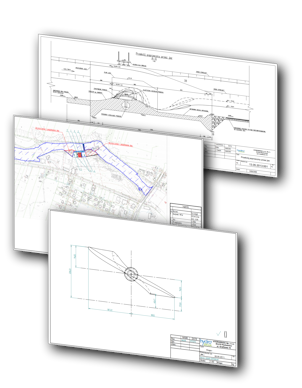 Produkcja turbin wodnych
Produkcja urządzeń wspomagających
Budowa MEW pod klucz
Modernizacja MEW
Dokumentacja administracyjna i techniczna
Analizy cieków 
Wielobranżowe projekty, 
   ekspertyzy, doradztwo techniczne i inwestycyjne
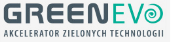 2.1 Turbiny Kaplana
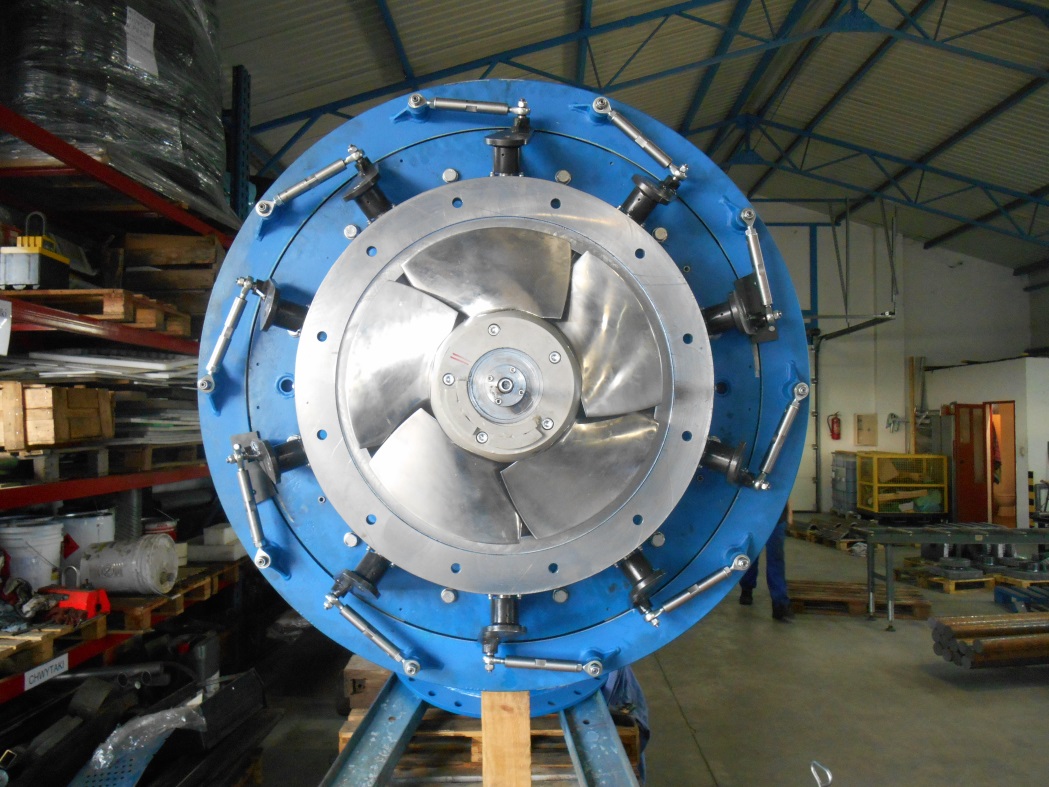 Oferta
Produkcja
Wdrożone technologie
Turbiny Kaplana
Kaplana/Śmigłowe
Poziome
Pionowe
Lewarowe
Kompaktowe  „S”
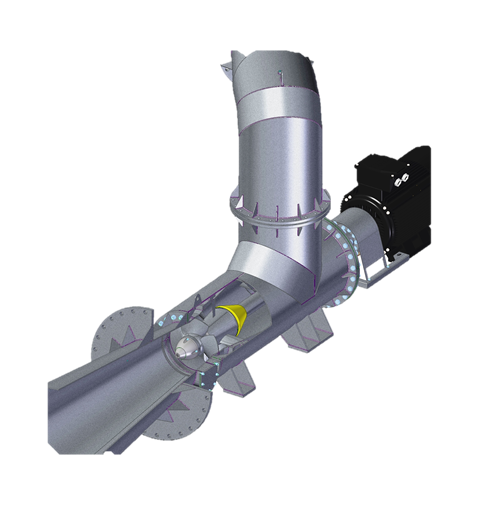 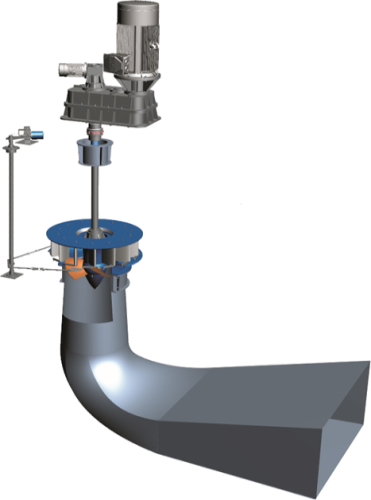 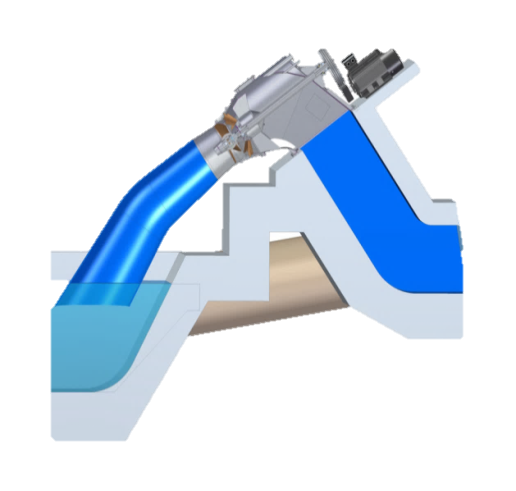 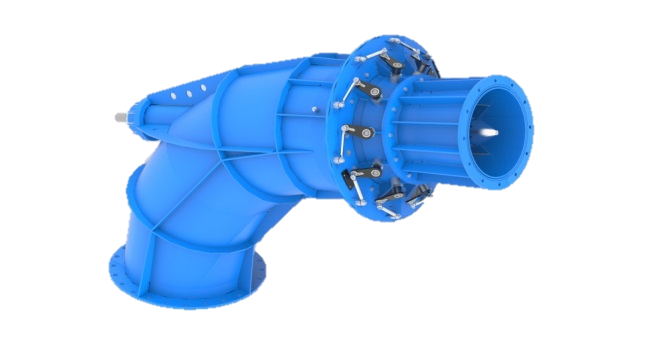 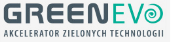 Turbina Kaplana
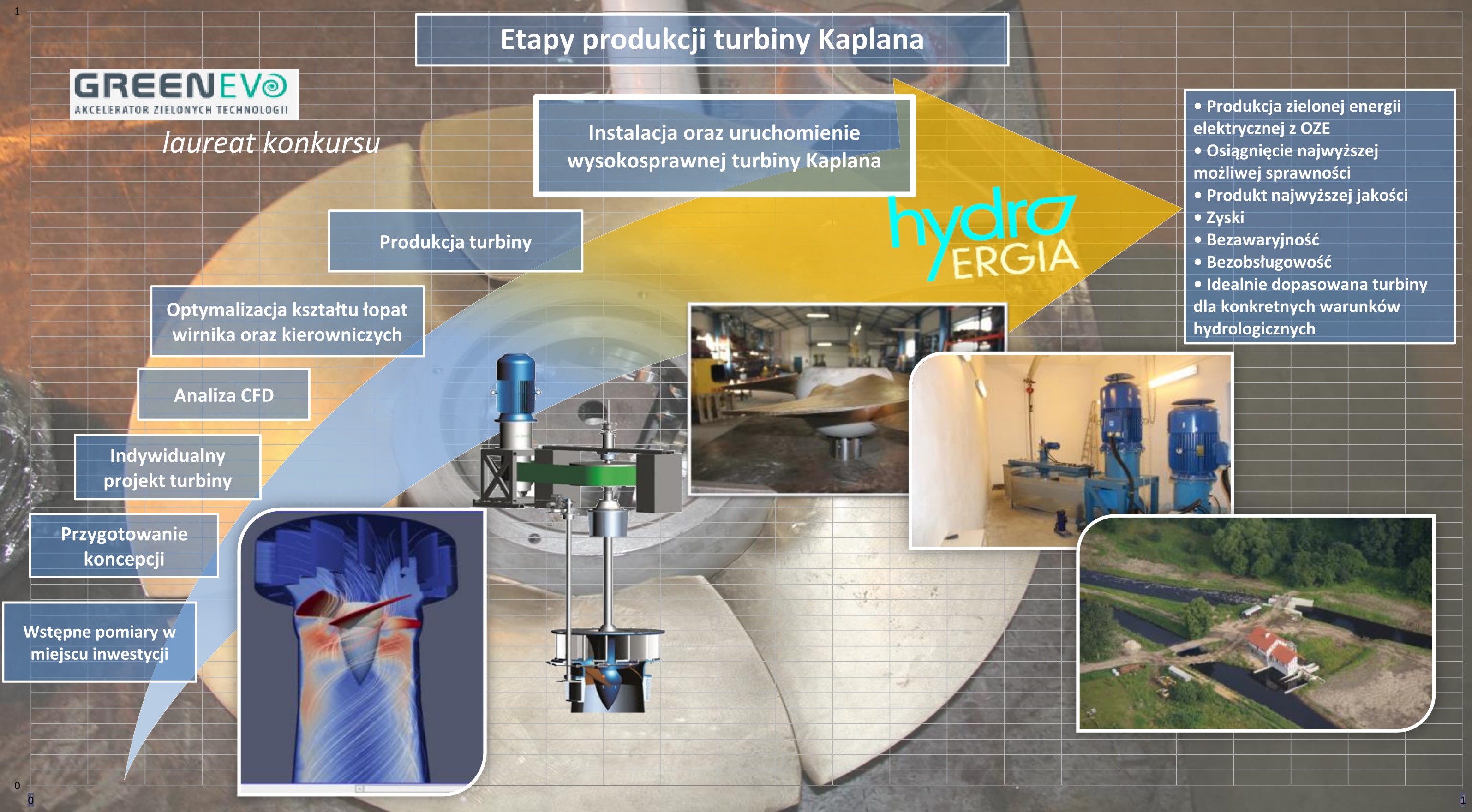 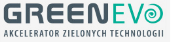 Implementacja technologii
MEW Wiechlice - Polska





Wzrost produkcji energii o 30% 
w stosunku do innych oferowanych rozwiązań
Pełna automatyka
umożliwiająca pełną kontrolę parametrów
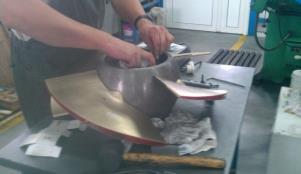 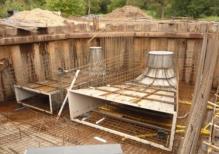 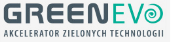 MEW Wiechlice
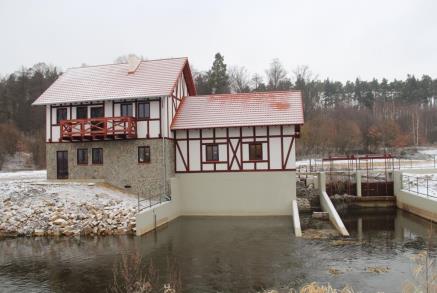 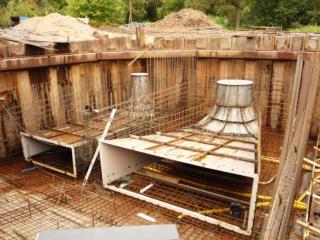 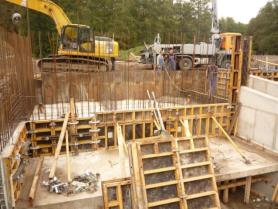 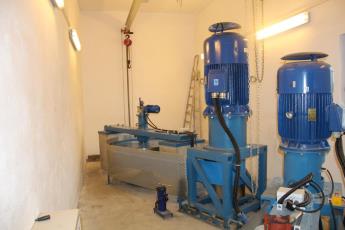 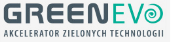 Implementacja technologii
MEW Nowogrodziec - Polska





Budowa nowej elektrowni wodnej z dwoma 
     turbinami typu Kaplana – produkcji HYDROERGIA 
Innowacyjny projekt i wykonanie rur ssących
     z twardego styropianu:
Łatwa instalacja rur ssących
Niższe koszty inwestycyjne (o ok. 20-30%)
Wysoka jakość odwzorowania kształtu rur ssących
Wzrost produkcji energii o 30% 
     w porównaniu do innych oferowanych rozwiązań
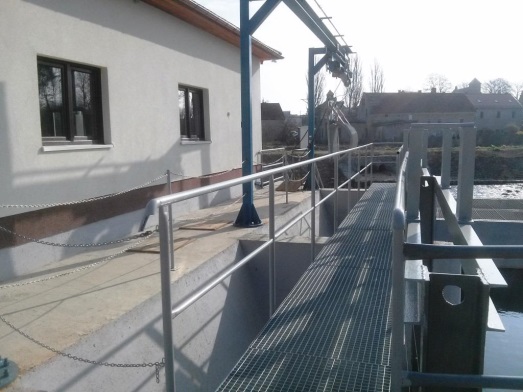 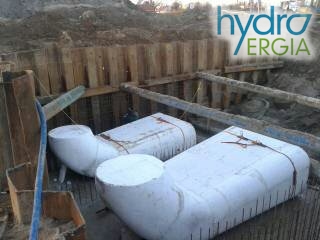 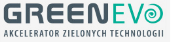 MEW Nowogrodziec
Podczas realizacji
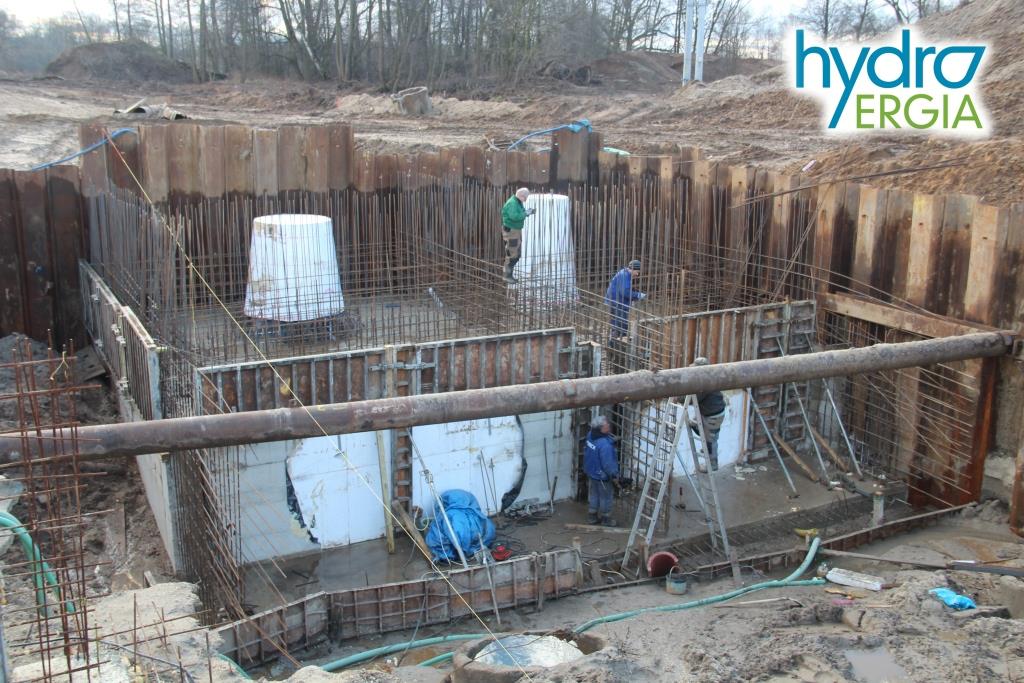 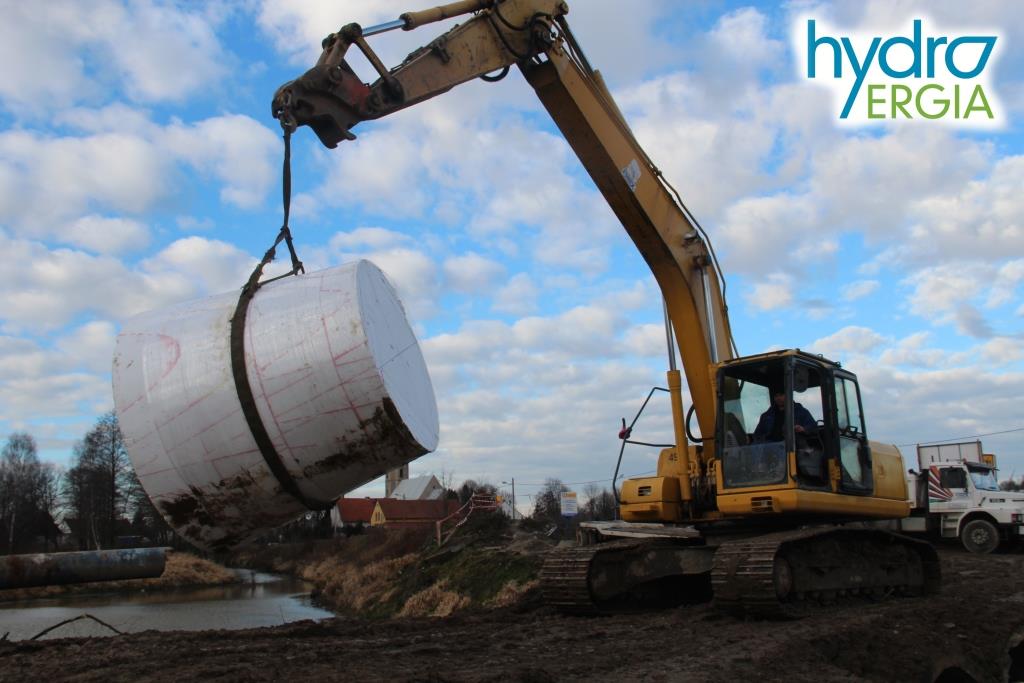 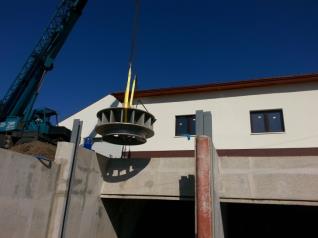 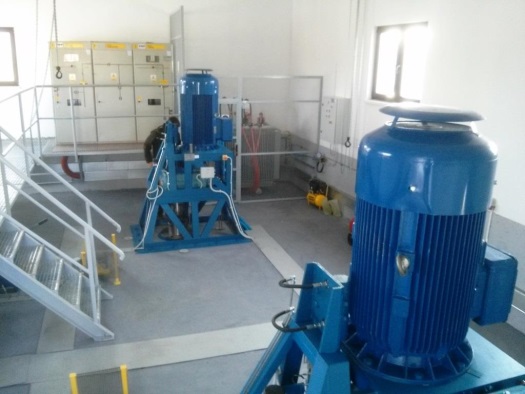 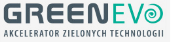 Implementacja technologii
EW Żagań I – Polska






Remont i modernizacja turbiny Kaplana TKA 1580K3 - MAVEL
Wynikanie nowych łopat wirnika i regeneracja łopat kierowniczych 
Czyszczenie i zabezpieczenie antykorozyjne komory turbinowej
Remont przekładni, generatora i systemu smarowania 
Przeprojektowanie i zmiana układu łożyskowania 
Adaptacja systemu sterowania do zmodernizowanego turbozespołu
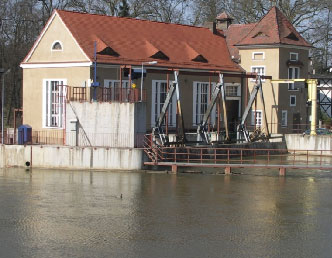 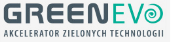 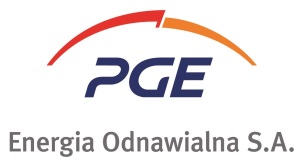 EW ŻAGAŃ I
Demontaż
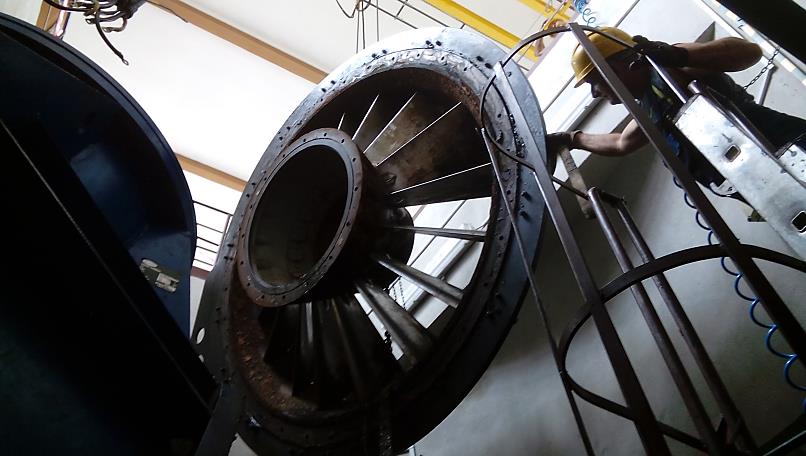 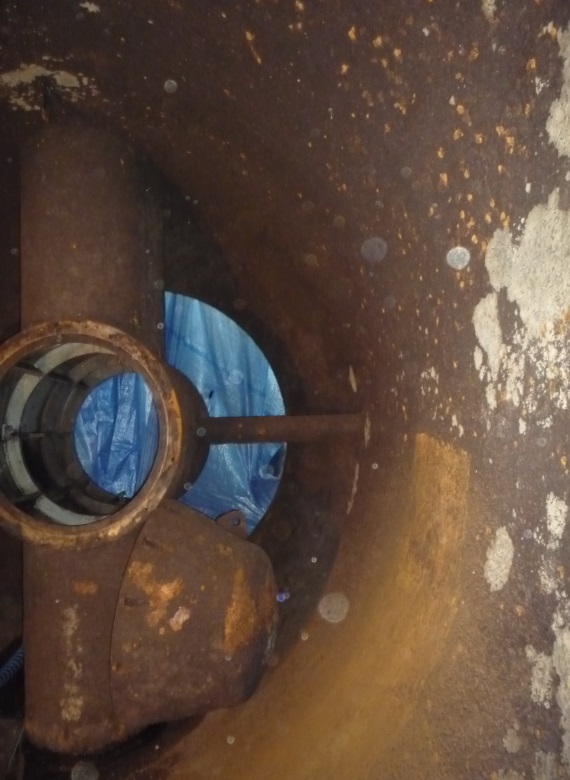 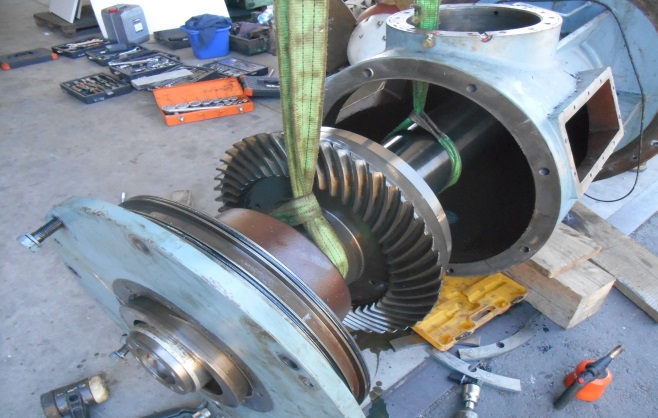 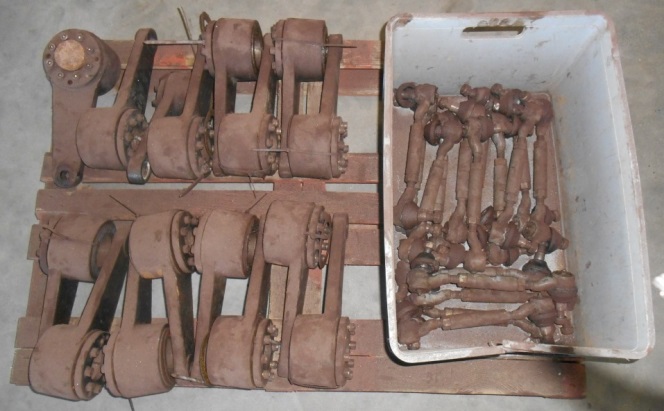 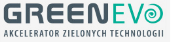 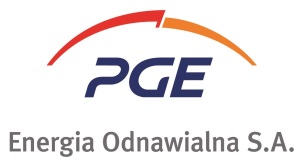 EW ŻAGAŃ I
Remont turbozespołu i wyposażenia
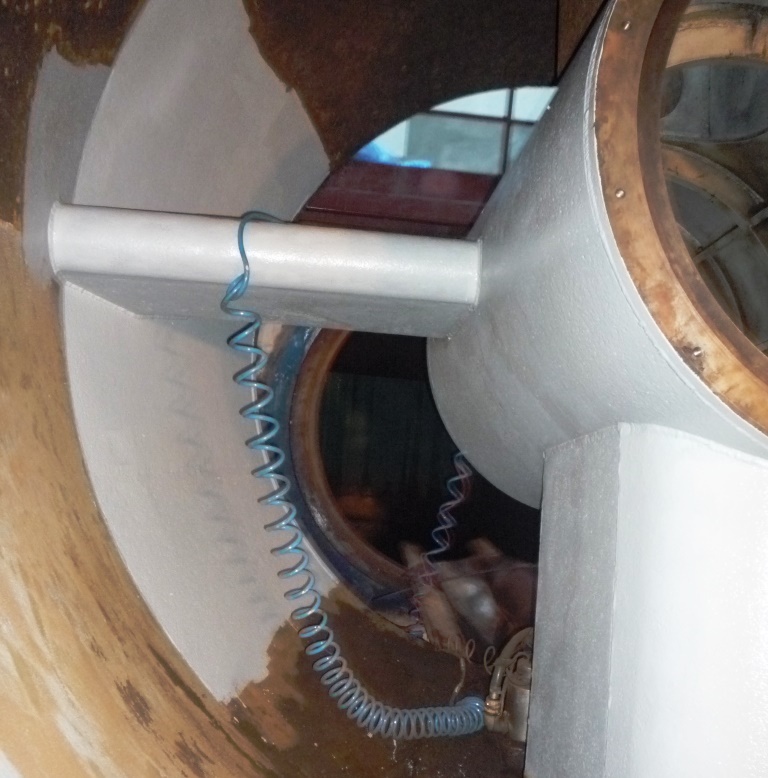 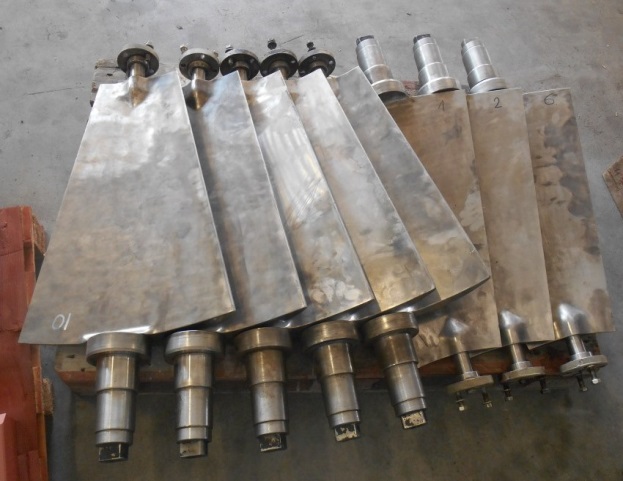 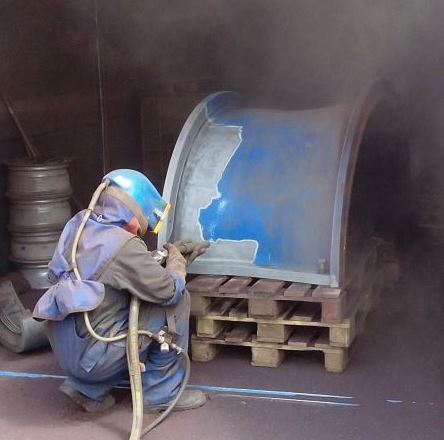 Łopaty kierownicze 
po regeneracji
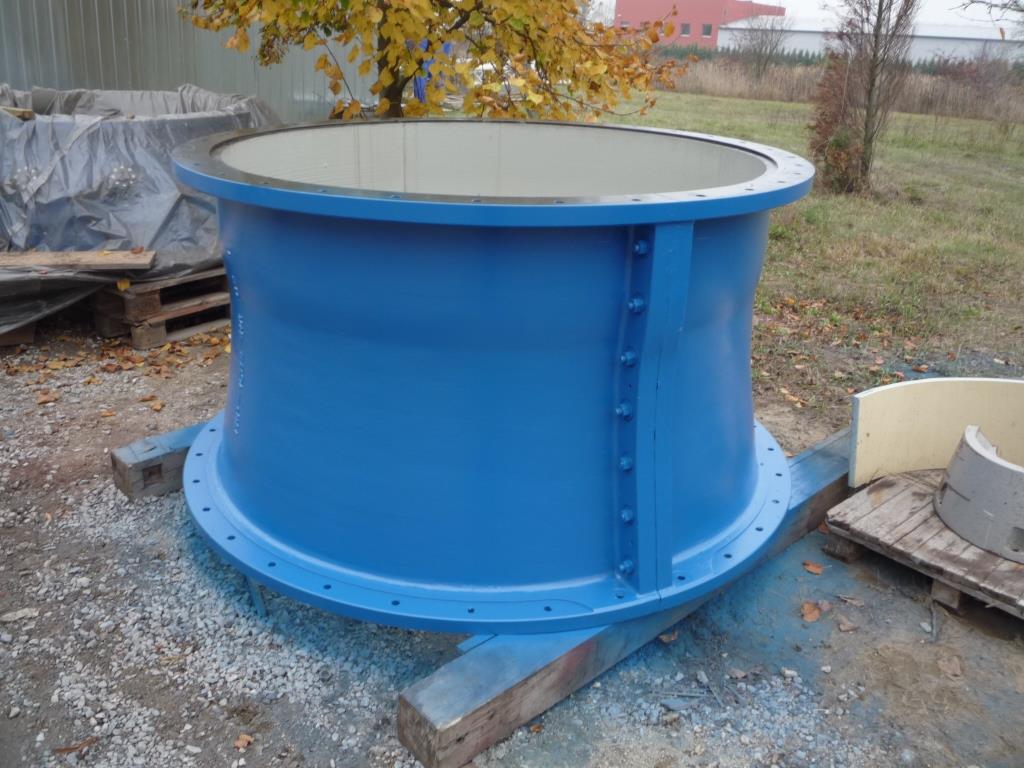 Regeneracja 
korpusu turbiny
Czyszczenie i zabezpieczenie 
antykorozyjne komory turbinowej
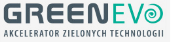 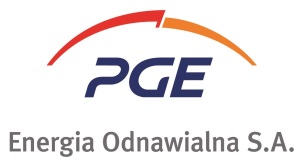 EW ŻAGAŃ I
Metamorfoza 
Przed                                                        Po
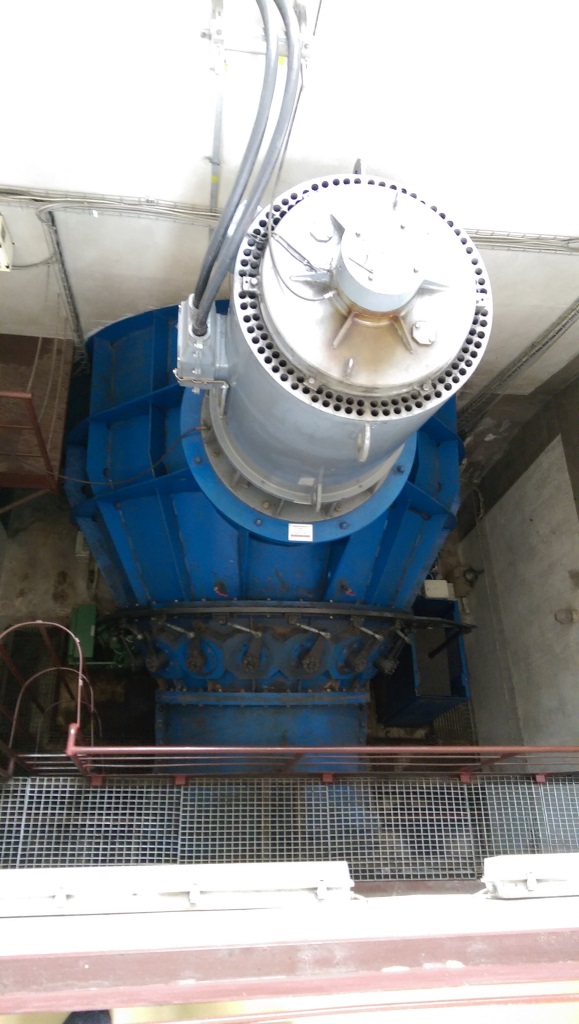 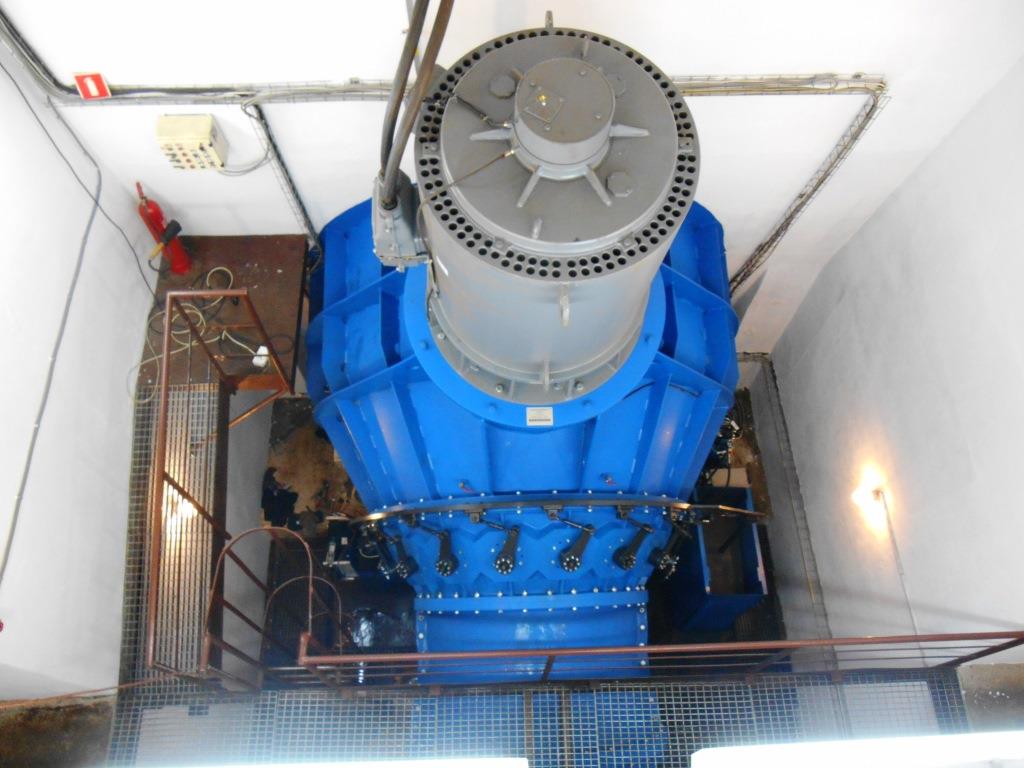 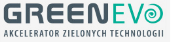 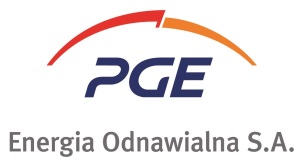 SHP ŻAGAŃ I
Metamorphosis 
Before                                                        After
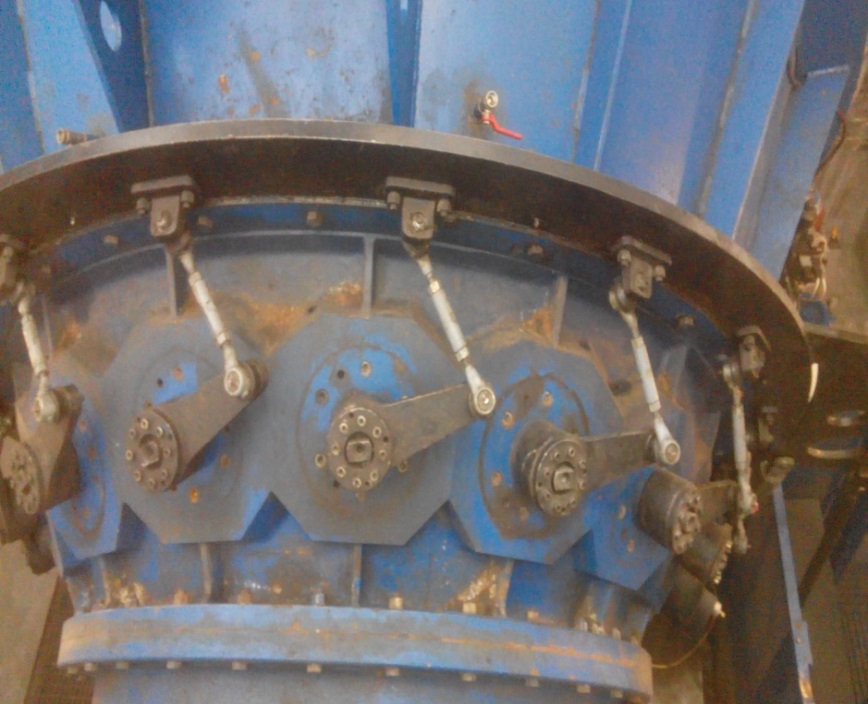 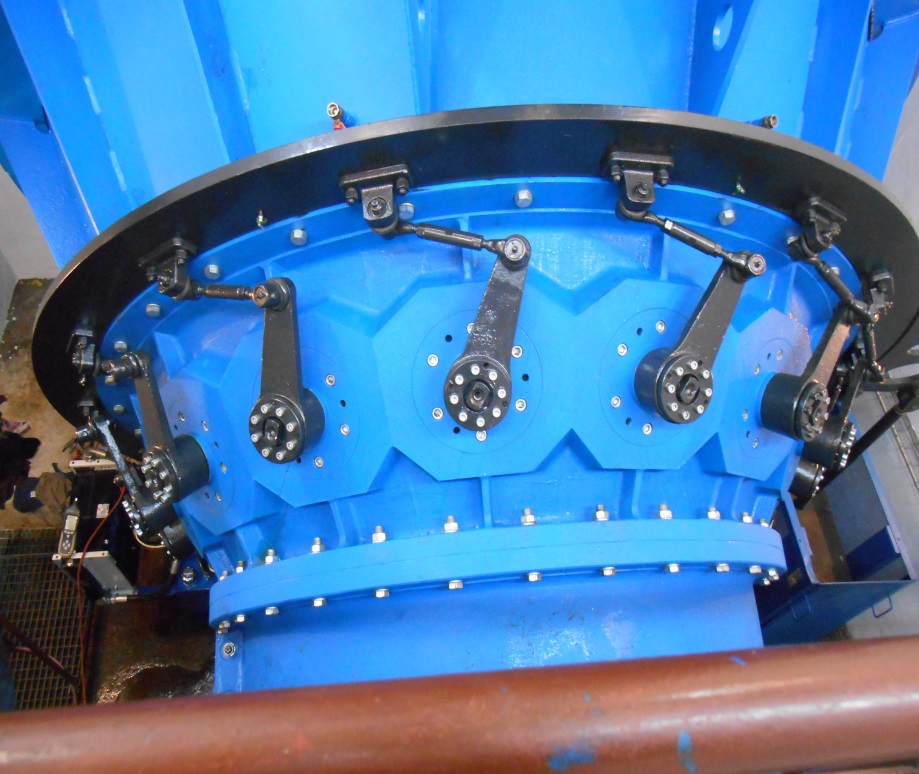 Renovation steering system
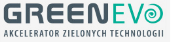 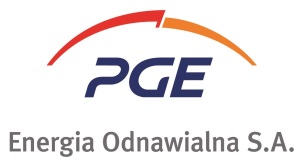 SHP ŻAGAŃ I
Metamorfoza 
Przed                                                        Po
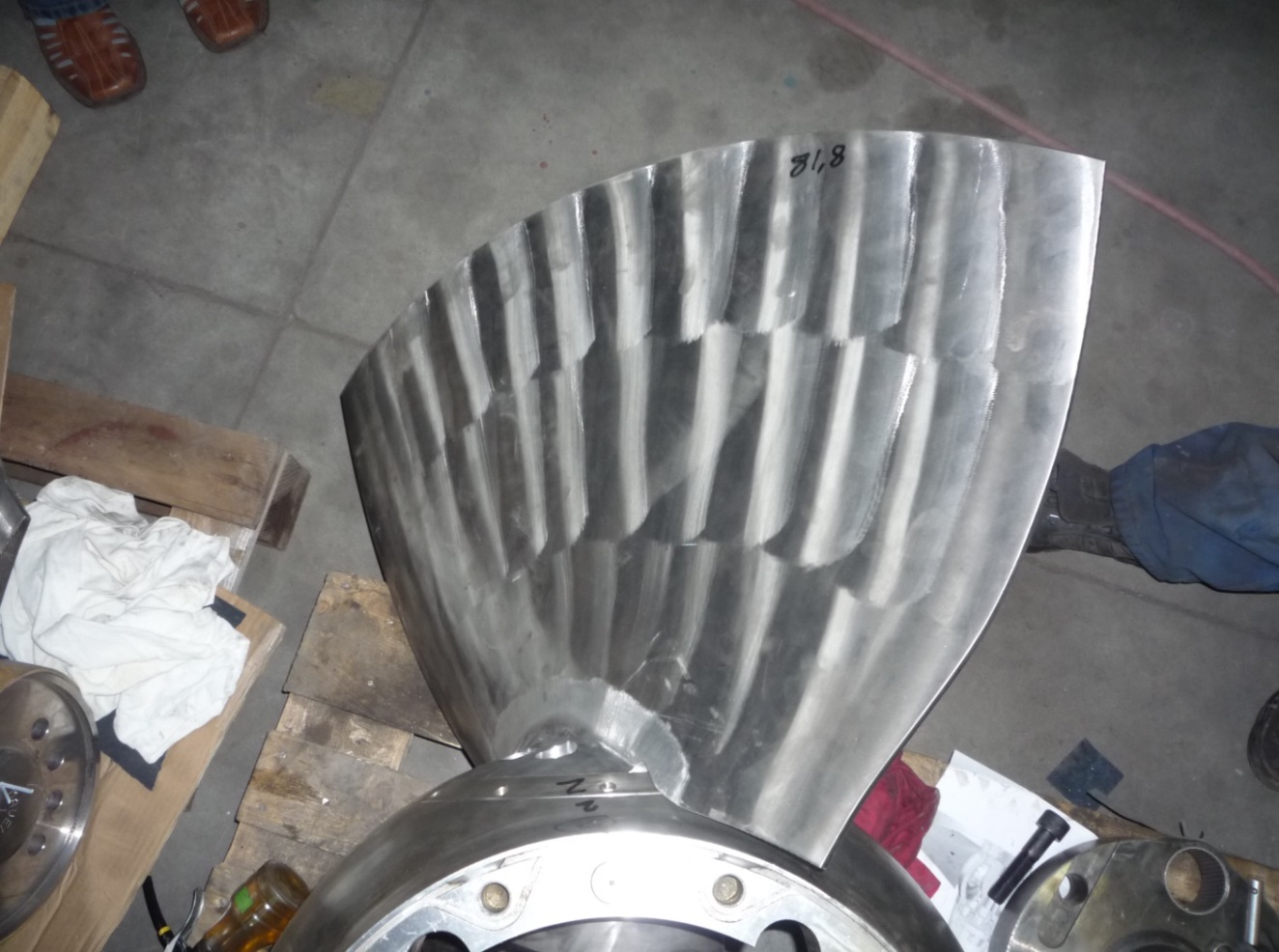 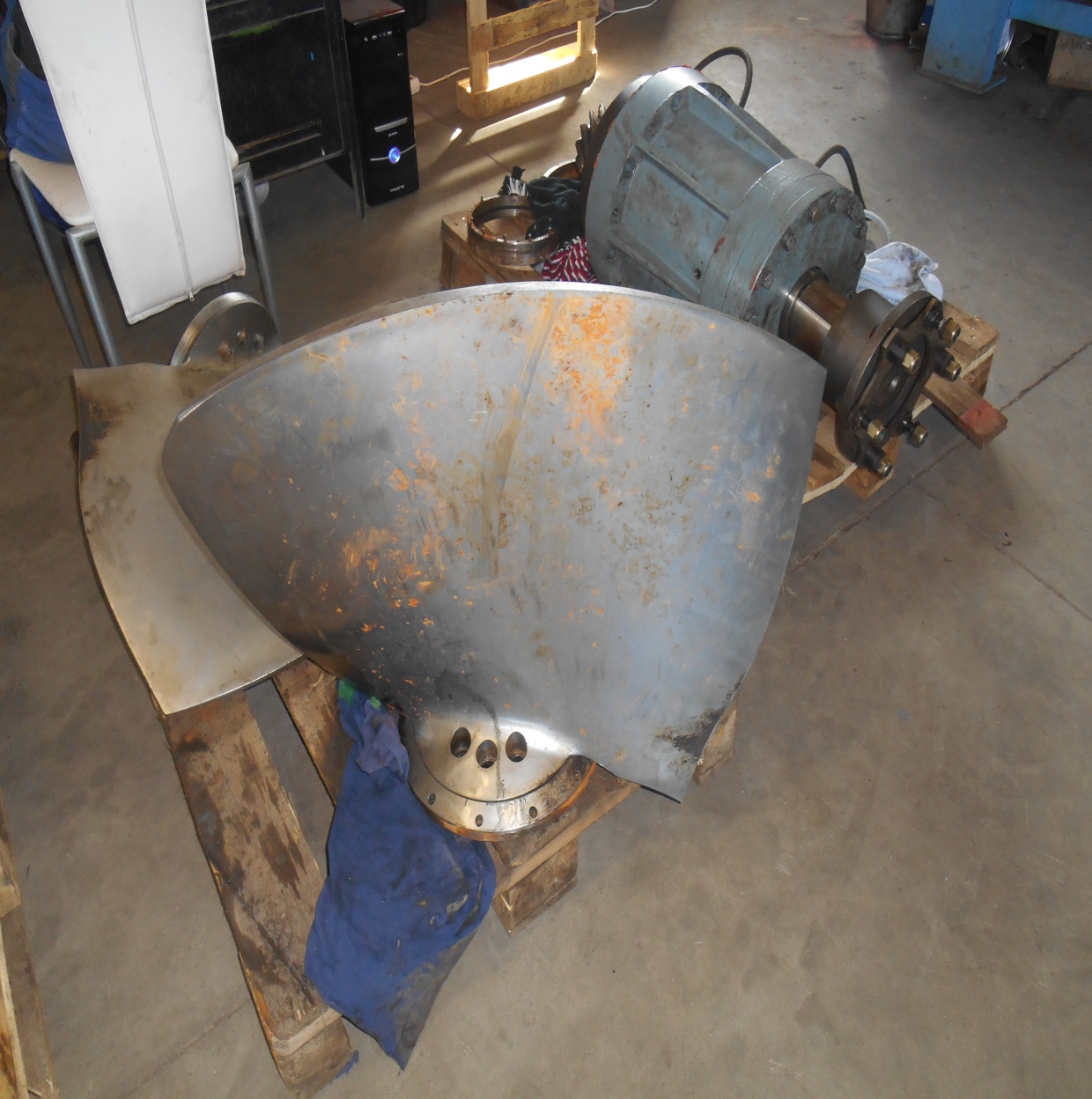 Nowe łopaty wirnika
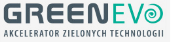 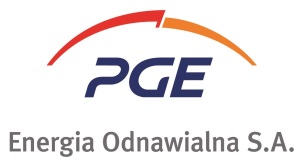 Implementacja technologii
MEW w północnych Włoszech



Kompaktowa turbina Kaplana
„S” – typ turbiny Kaplana
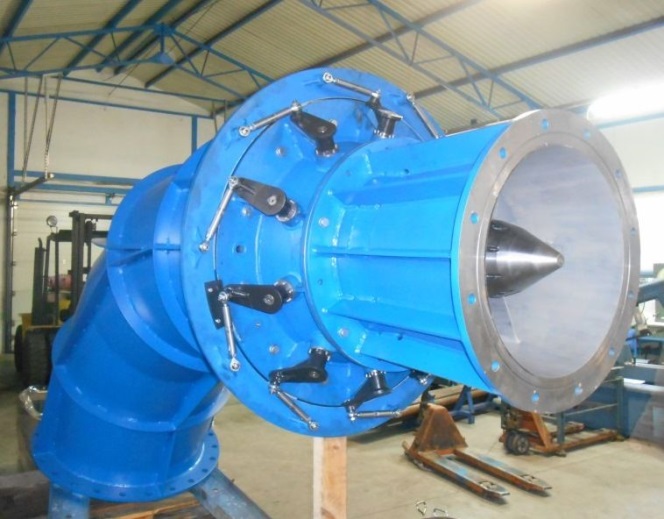 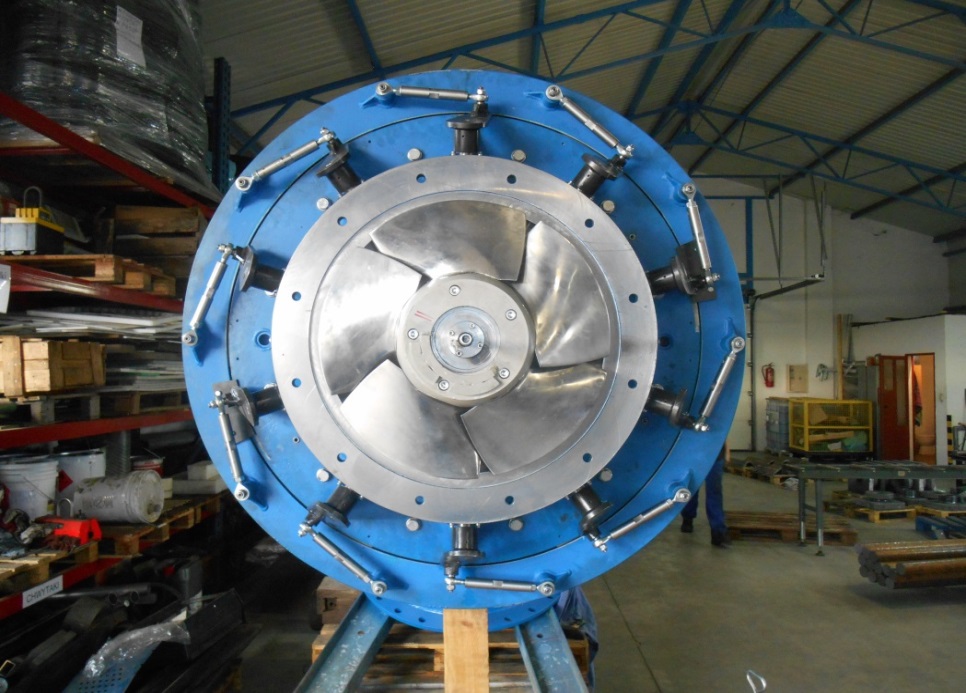 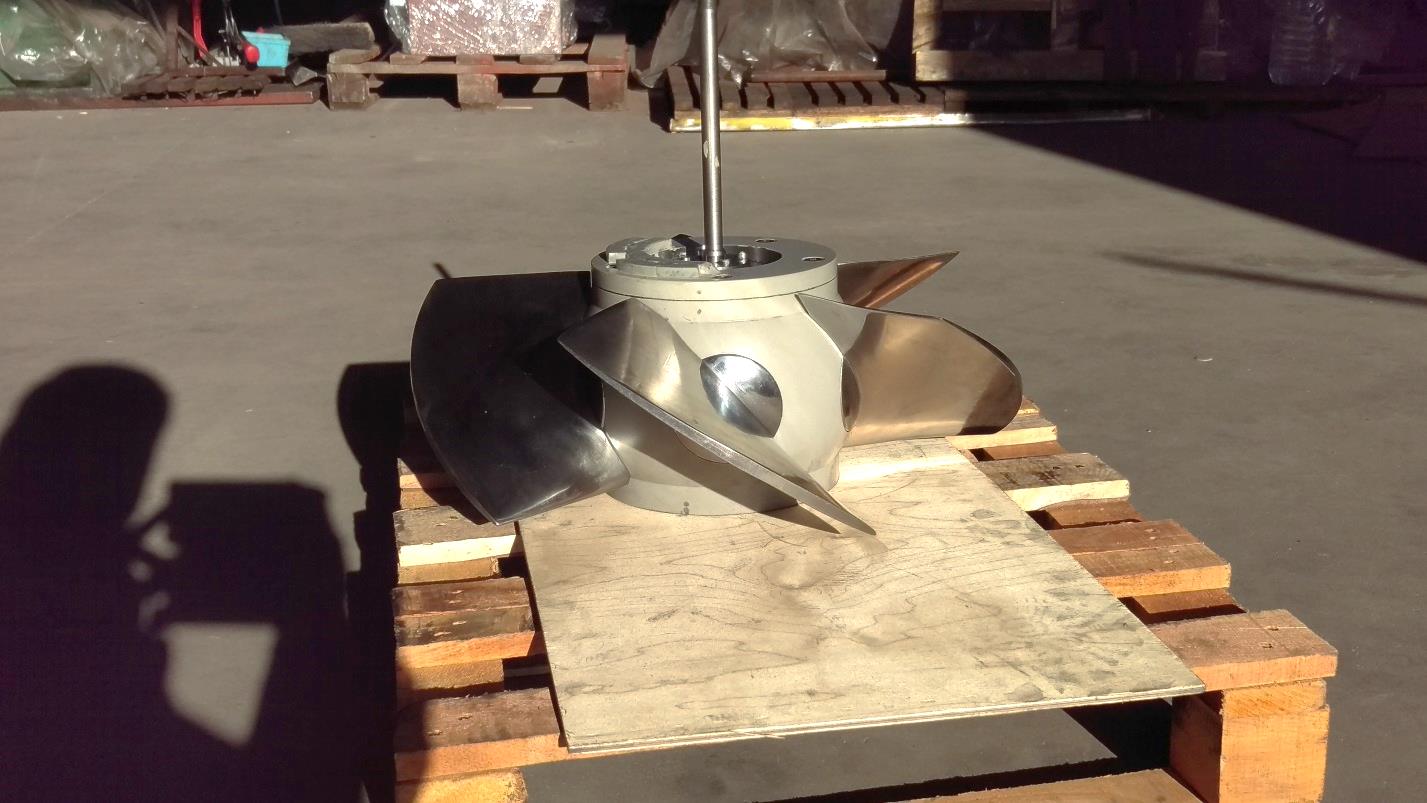 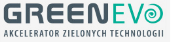 2.2 Turbiny Francisa
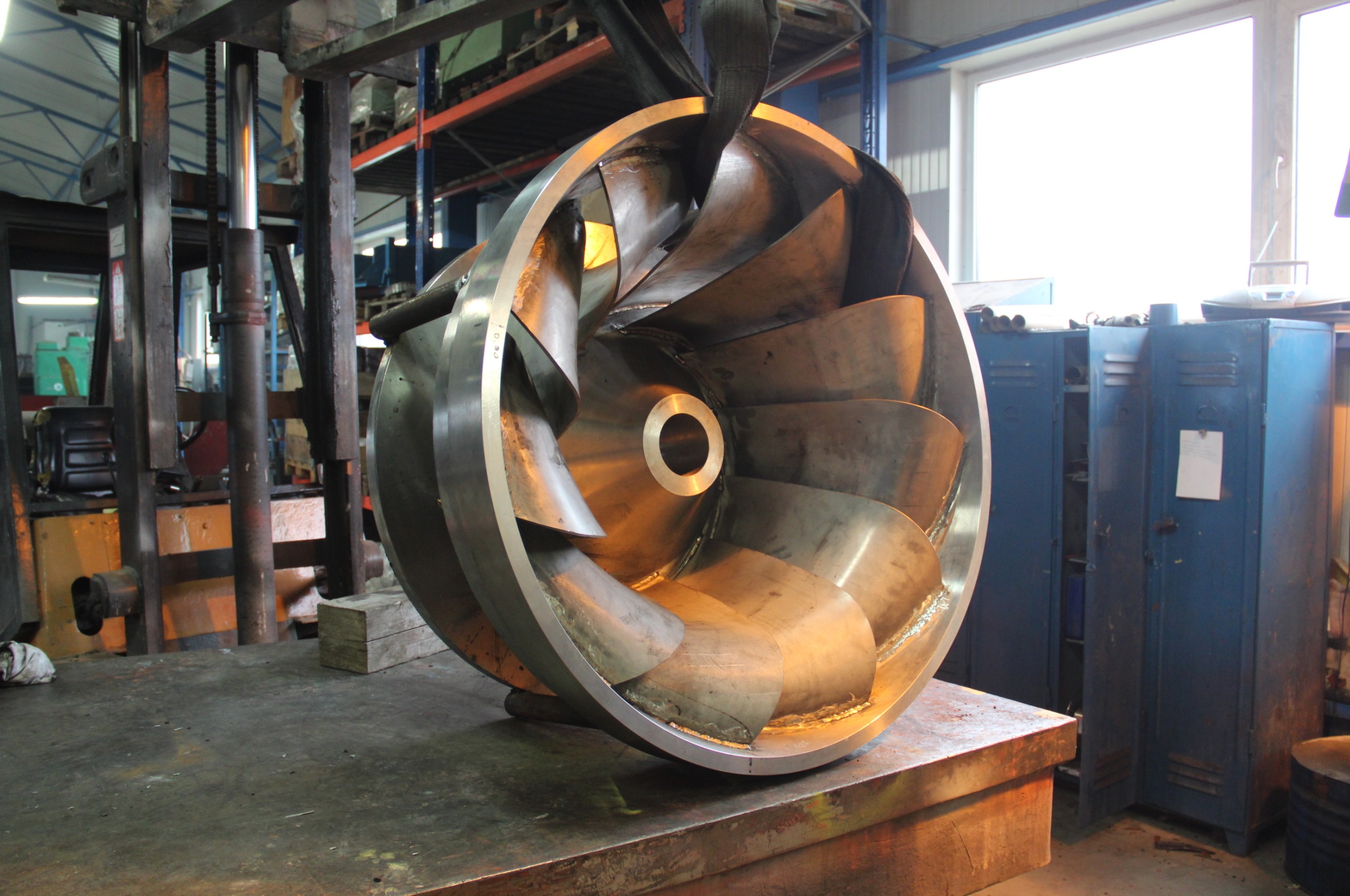 Oferta
Produkcja
Wdrożone technologie
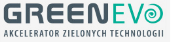 Turbiny Francisa
Turbina Francisa
W spirali
W otwartych komorach
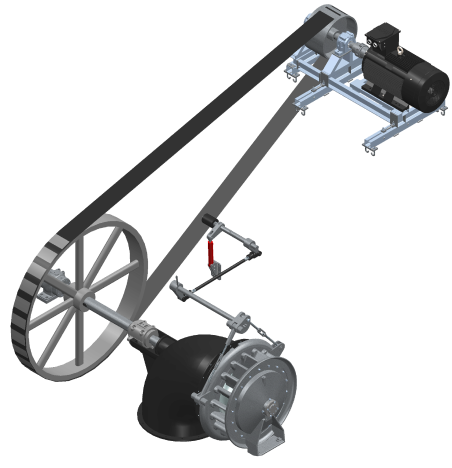 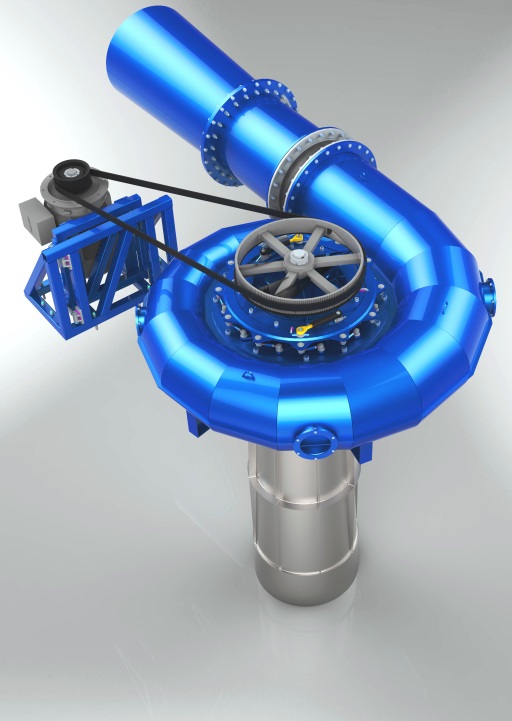 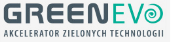 Turbina Francisa
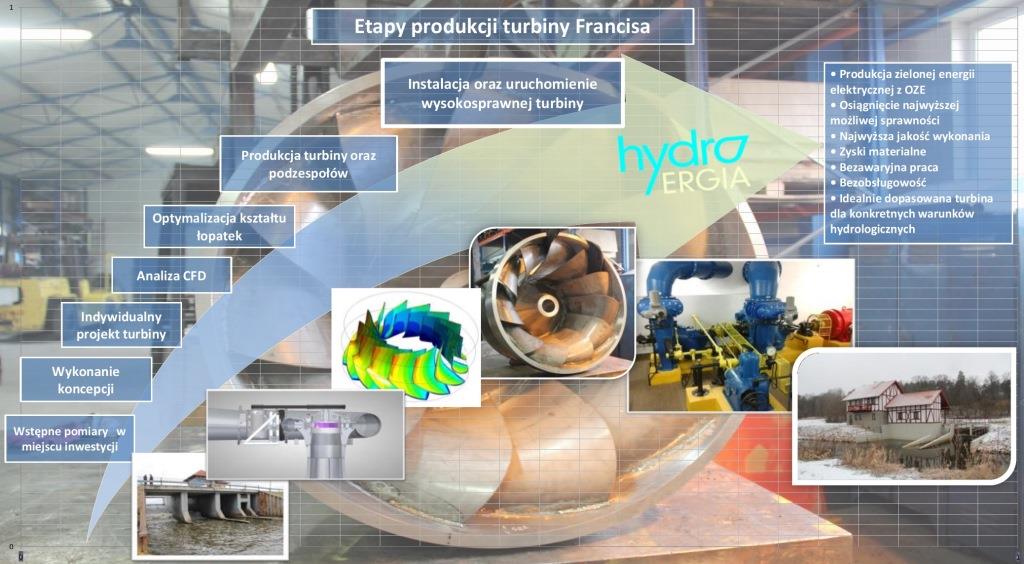 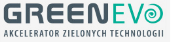 The implementation of technology
EW Szklarska Poręba II – Polska





Projekt i wykonanie dwóch nowych turbin Francisa oraz modernizacja pozostałych podzespołów zabytkowego turbozespołu z 1922 roku,
Automatyzacja pracy EW 
	wraz z systemem SCADA,
Regeneracja starych spiral, wałów i łożysk,
Instalacja nowego rurociągu,
Remont generalny budynku EW.
Wzrost mocy z 102 kW do 160 kW
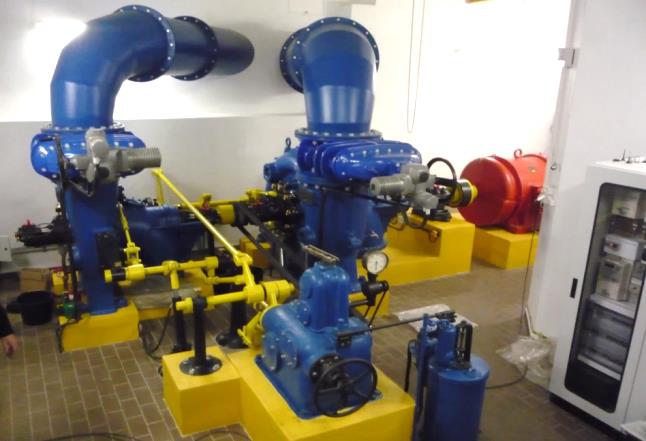 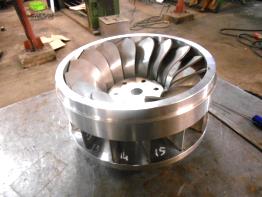 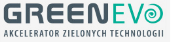 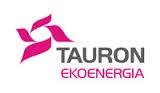 EW Szklarska Poręba II
Metamorfoza  
Przed                                       Po
1922-2013                                                                 2014
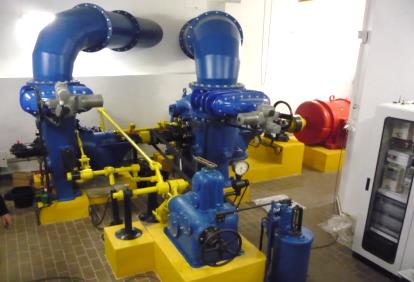 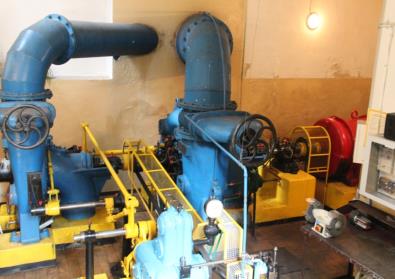 Widok EW Szklarska Poręba II
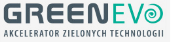 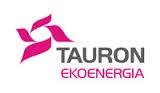 SHP Szklarska Poręba II
Metarmorfoza 
Przed                                                        Po
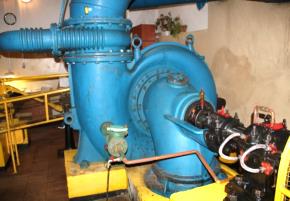 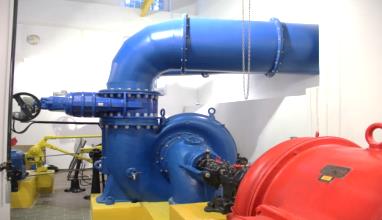 Turbina I
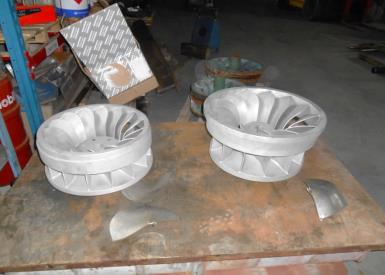 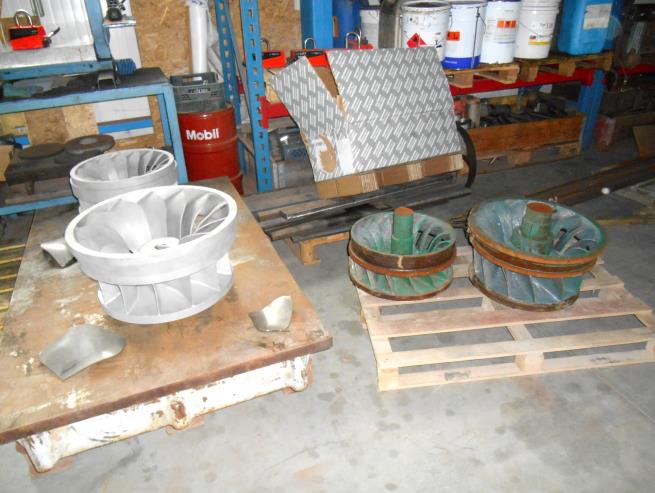 Wirniki
Francisa
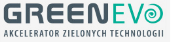 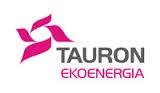 EW Szklarska Poręba II – efekt końcowy
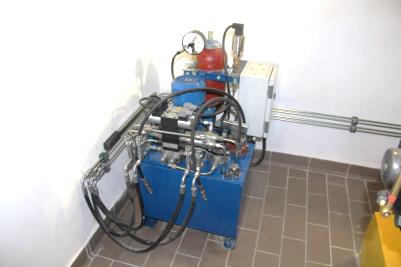 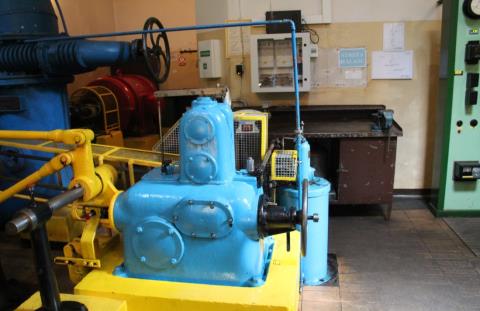 System regulacji 
prędkości obrotowej
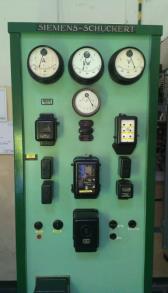 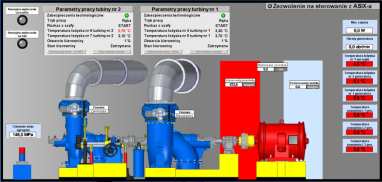 System SCADA, szafa sterownicza
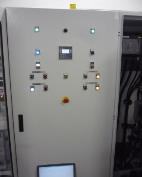 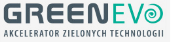 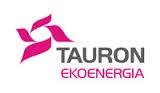 EW Szklarska Poręba II – nowy rurociąg HOBAS®
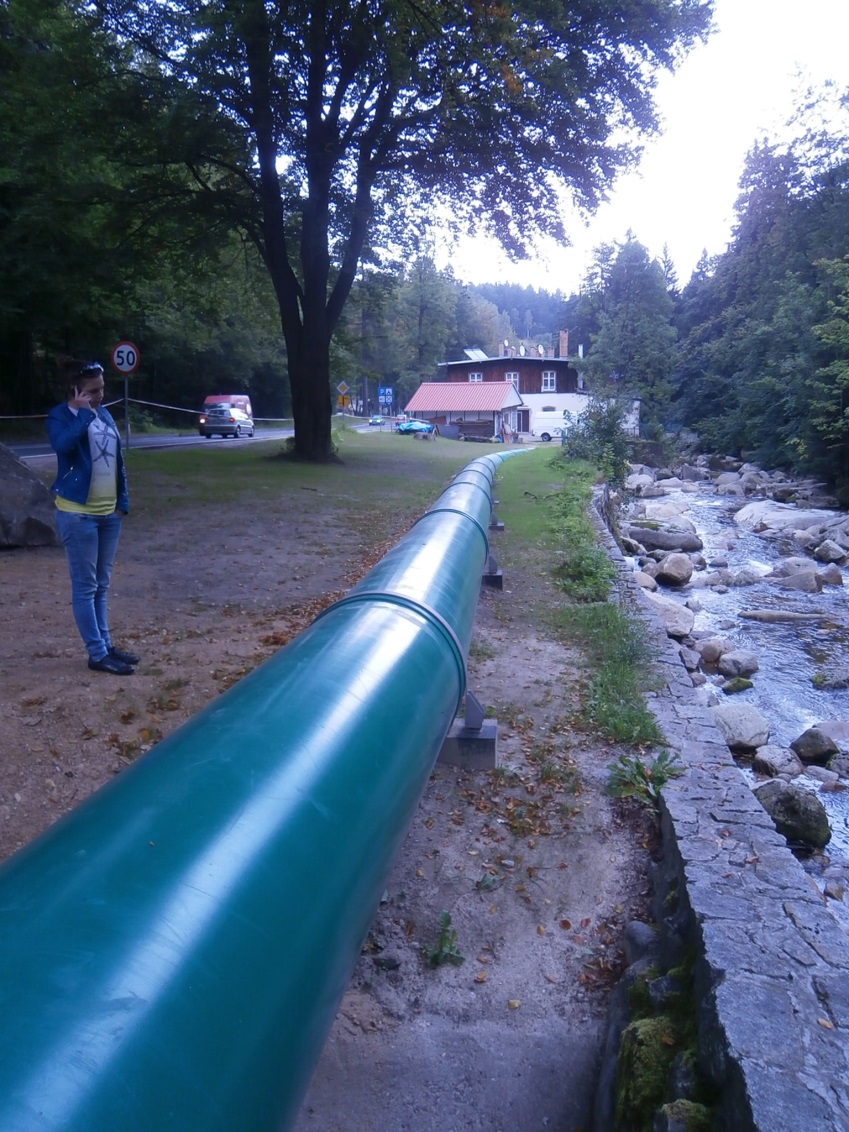 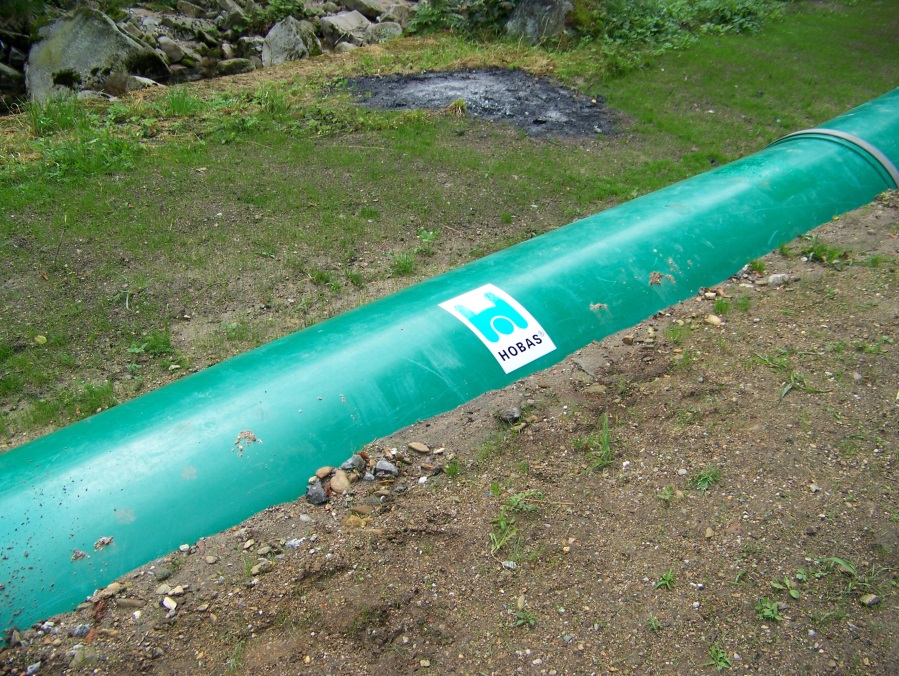 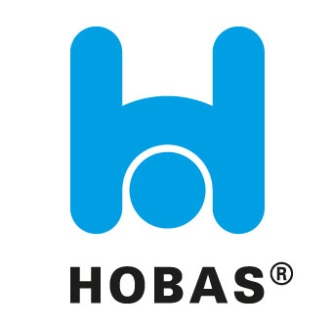 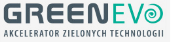 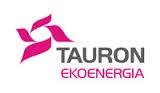 MEW Krosnowice
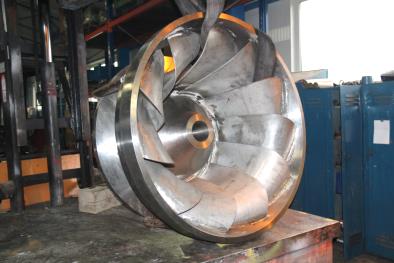 MEW Krosnowice - Polska





Projekt, produkcja oraz instalacja dwóch nowych 
       turbin Francisa,
Regeneracja kół pasowych oraz układu kierowniczego,
Nowoczesny, zautomatyzowany system zarządzania,
Nowe węzły łożyskowe,
Nowe wały,
Nowe generatory.

     Modernizacja wpłynęła na wzrost produkowanej 
     energii elektrycznej o 25%
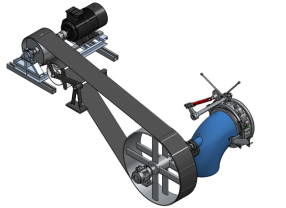 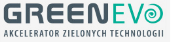 Wirnik Francisa D=1168 mm
stary wirnik                             nowy wirnik
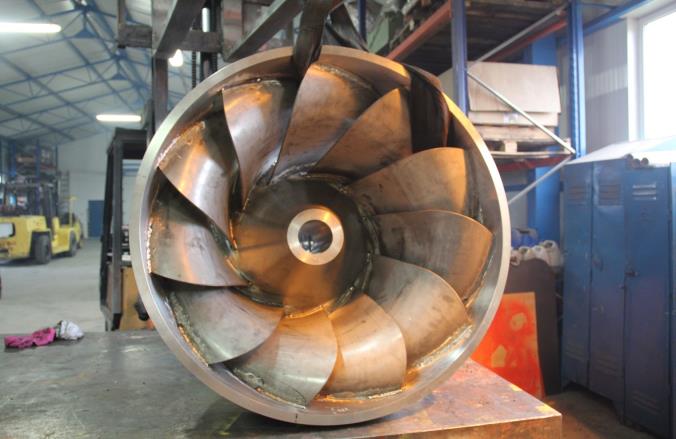 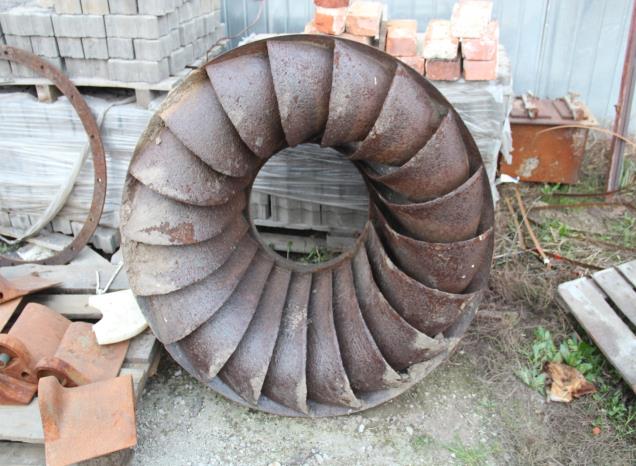 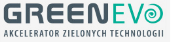 MEW Krosnowice
Wirnik turbiny Francisa dla MEW Krosnowice
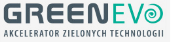 MEW Toruń – turbina Francisa jako system odzysku energii
MEW Toruń (oczyszczalnia ścieków) 











Innowacyjny w skali światowej:
system odzysku energii,
Projekt oraz wykonanie:
indywidualnie zaprojektowanej turbiny Francisa,
Zastosowanie pełnej automatyki wraz z systemem SCADA,
Oszczędność w zakupie energii z sieci – 14%,
Serwis on-line.
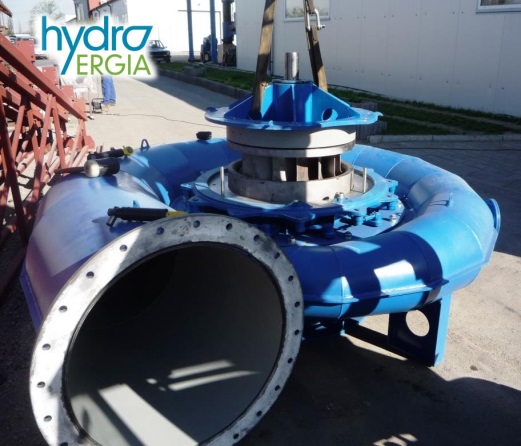 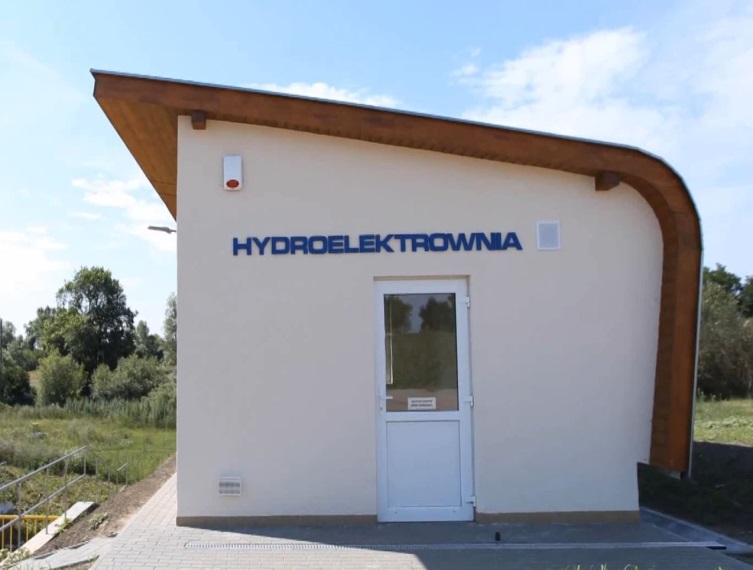 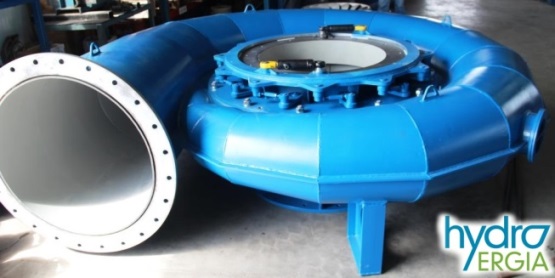 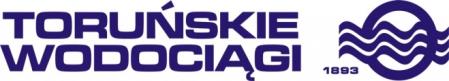 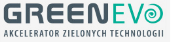 Turbina Francisa dla MEW Toruń(oczyszczalnia ścieków)
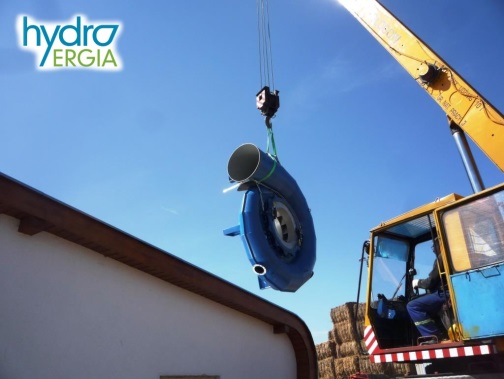 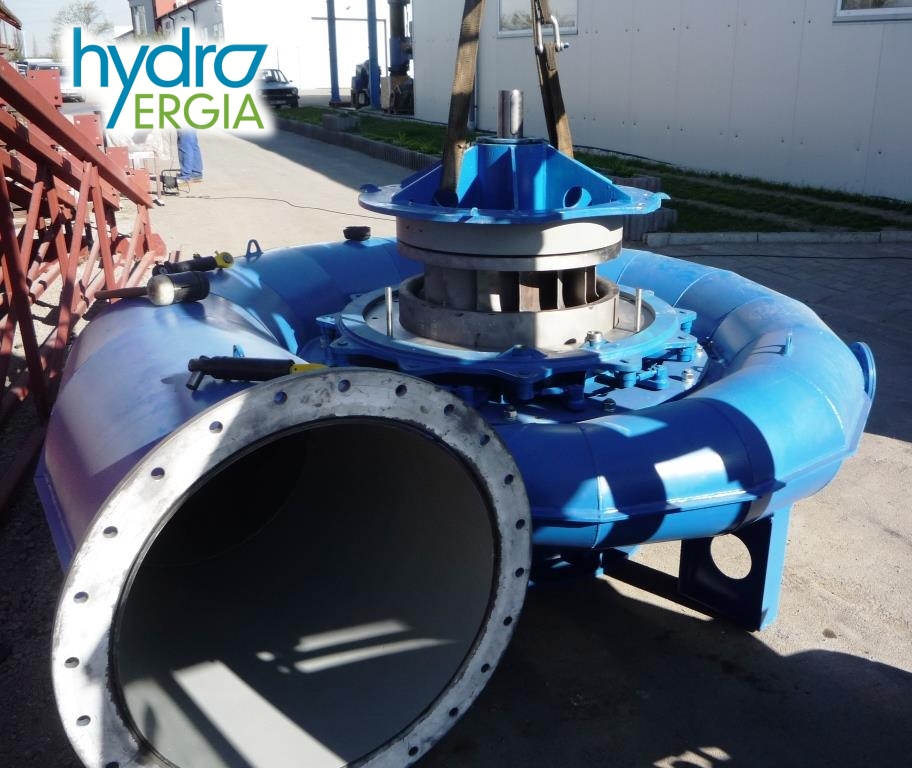 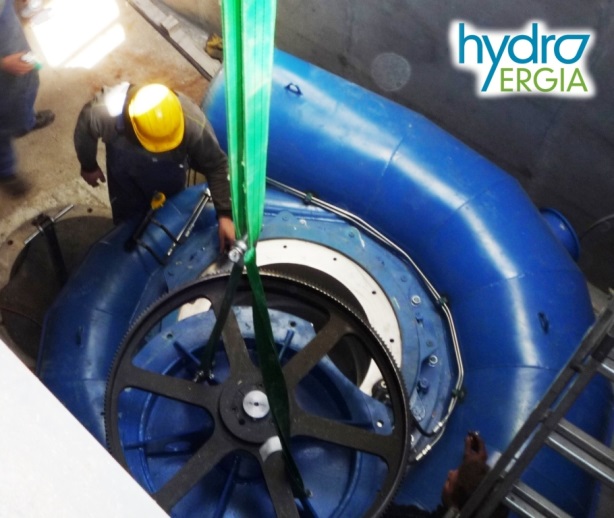 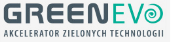 Turbina Francisa dla MEW Toruń(oczyszczalnia ścieków)
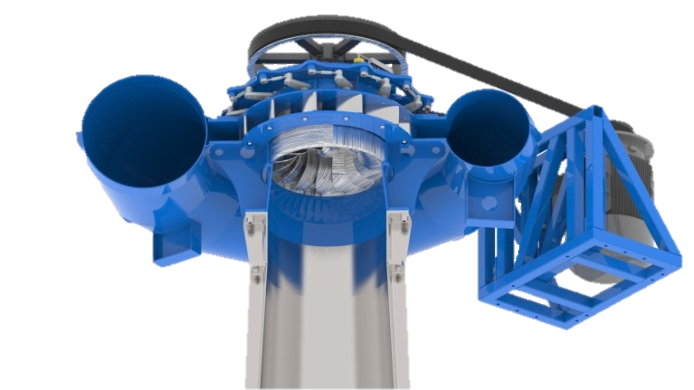 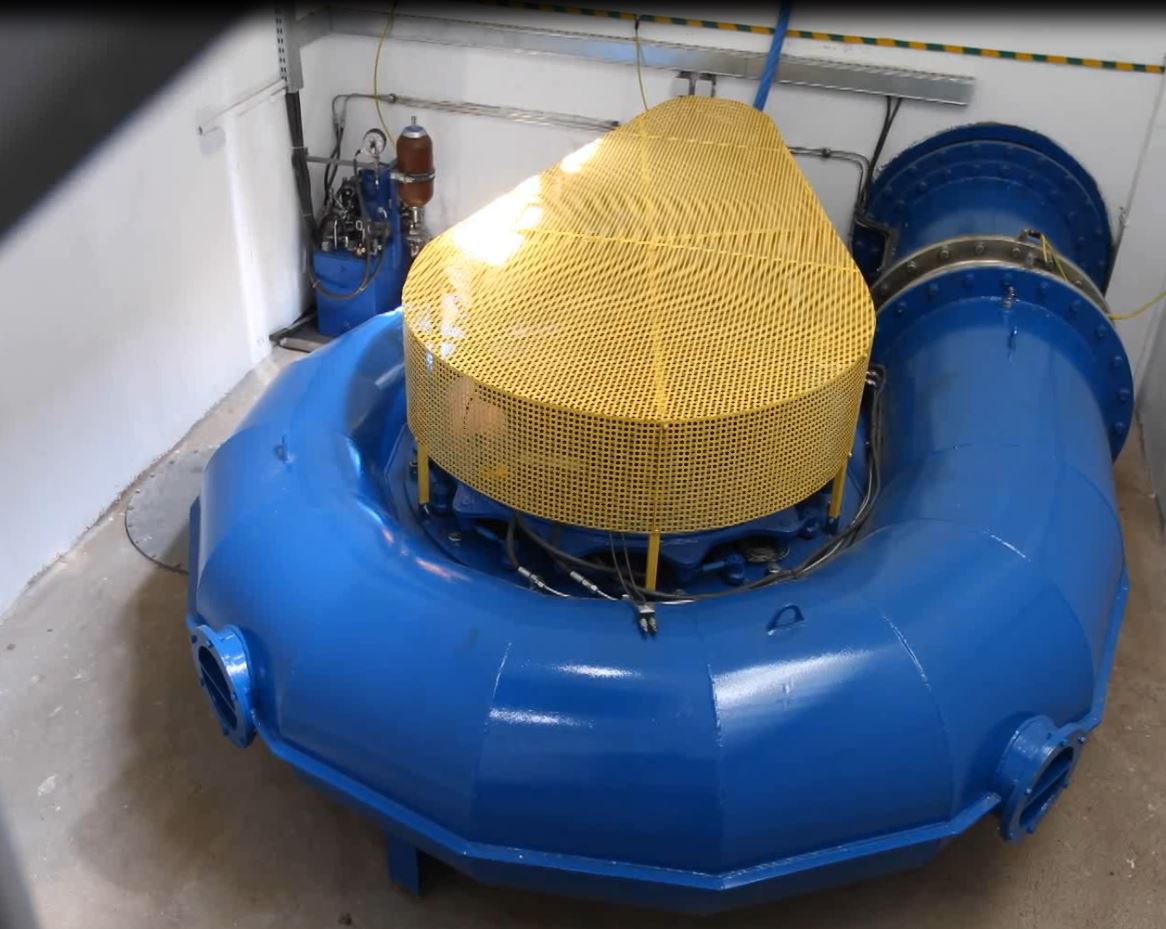 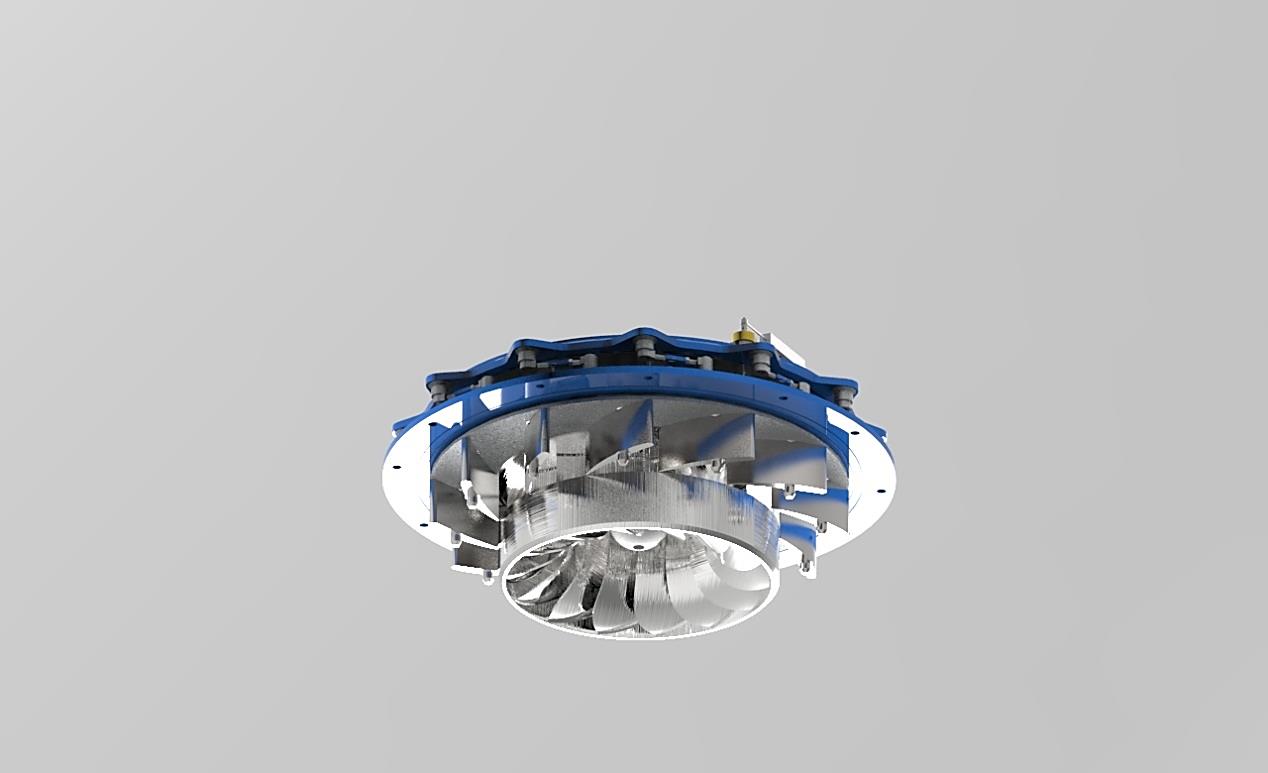 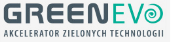 Implementacja technologii
MEW PALENA - Włochy





Dwie turbiny Francisa w spirali 
Projekt i wykonanie
Indywidualny projekt dwóch turbin Francisa w spiralach zbiorczych wraz z rurami ssącymi 
Wirniki wykonane ze stali nierdzewnej
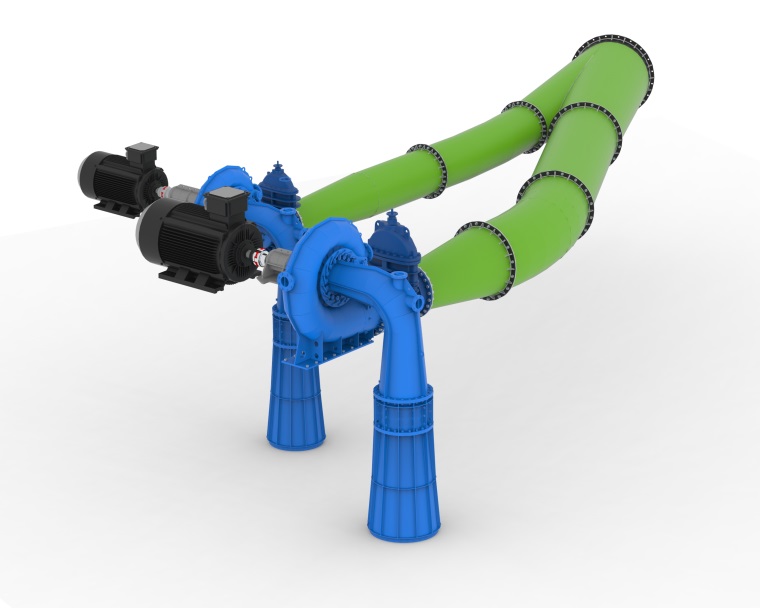 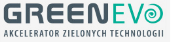 MEW PALENA - Włochy
Proces produkcji
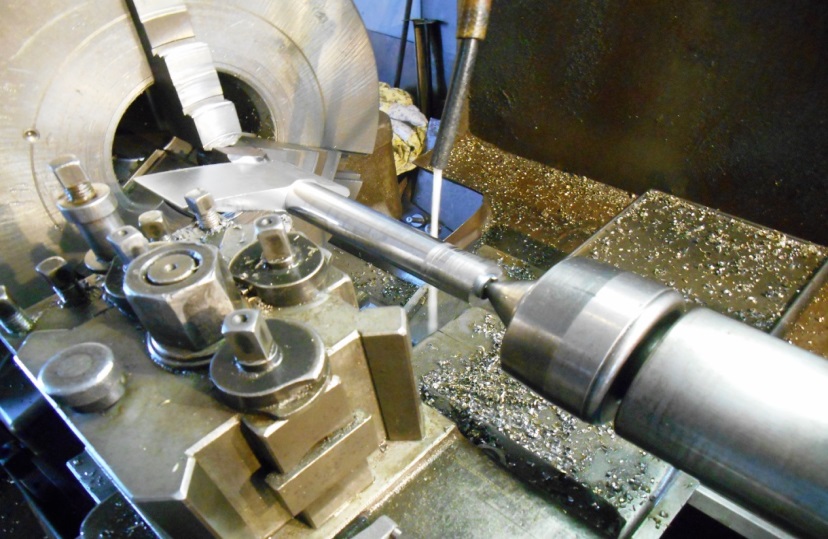 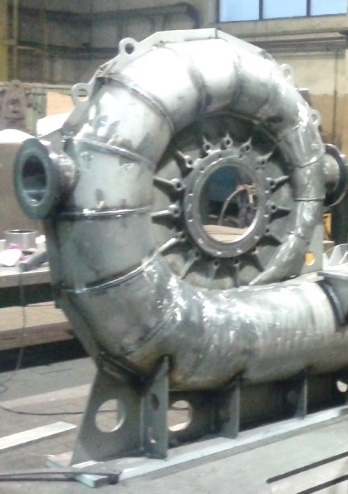 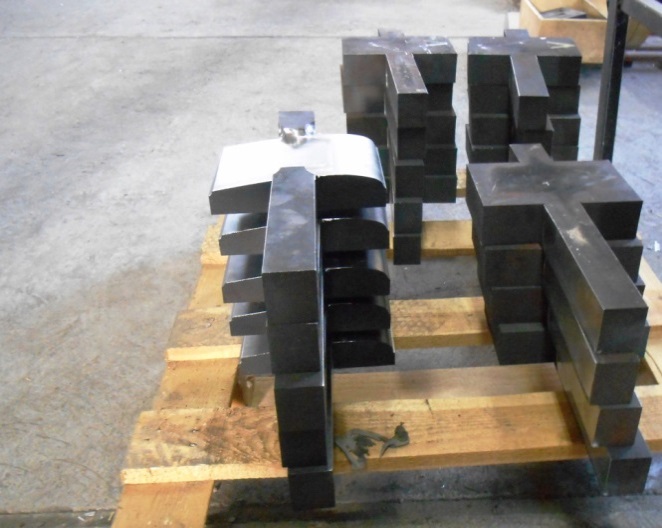 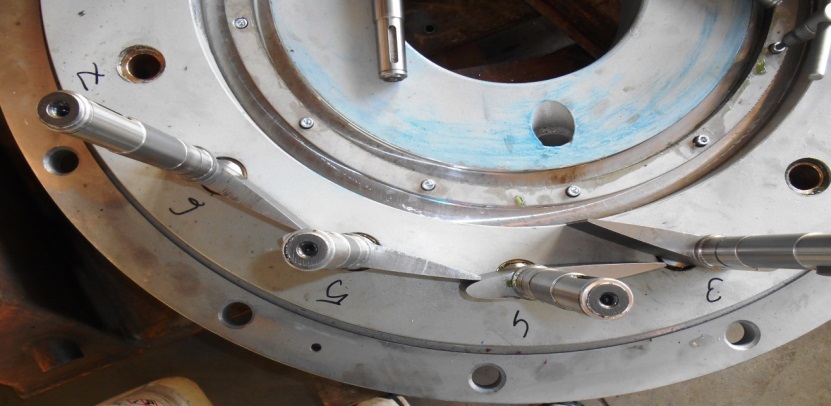 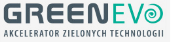 MEW PALENA - Włochy
Proces produkcji
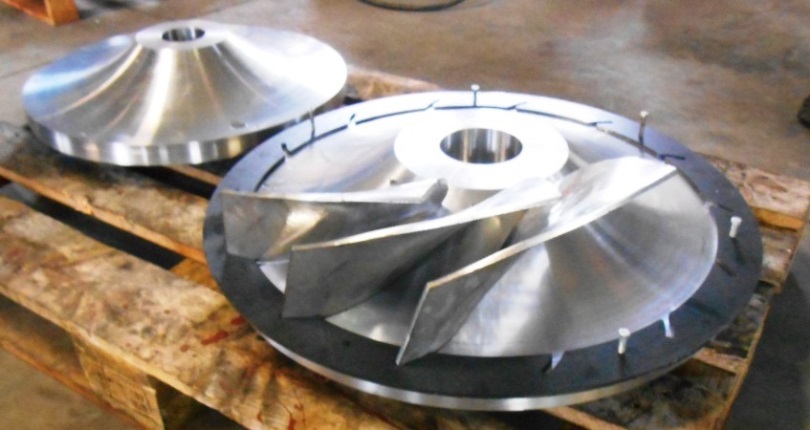 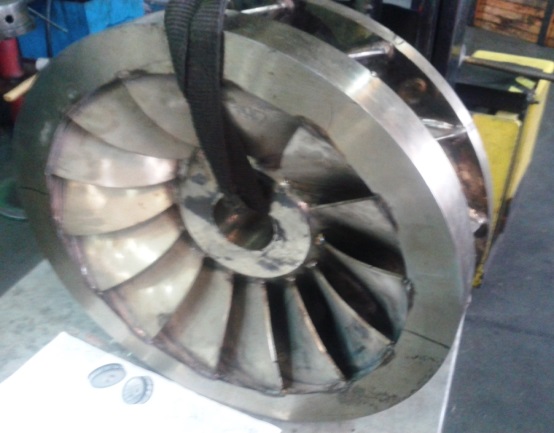 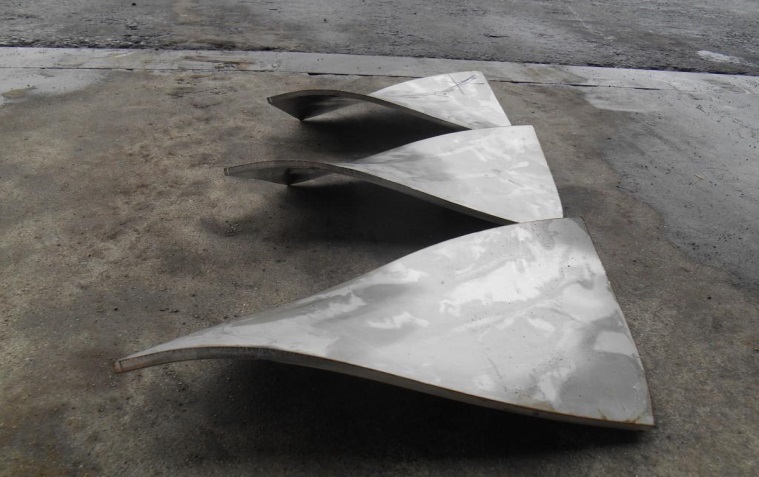 Wirnik – wykonany ze stali nierdzewnej
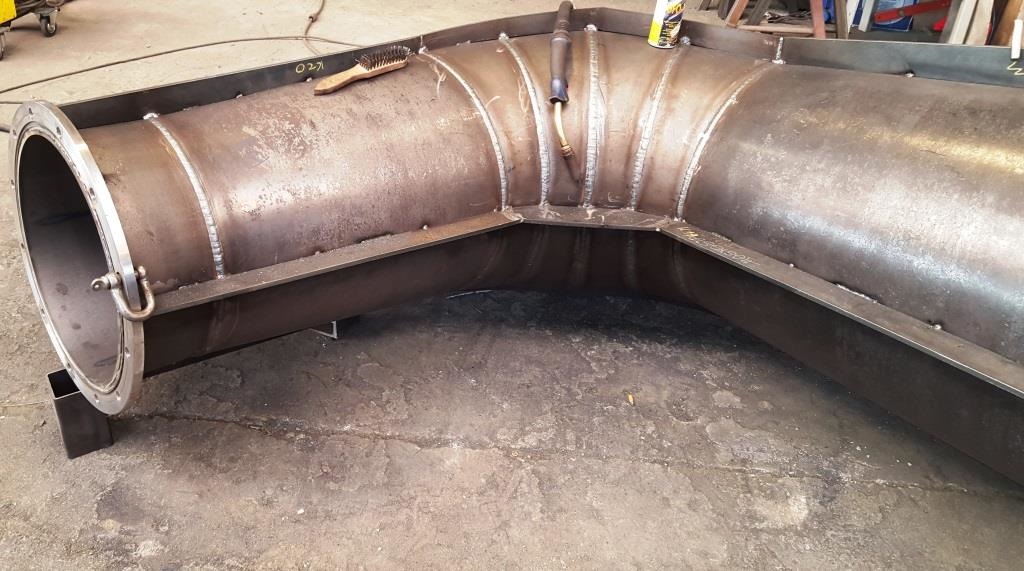 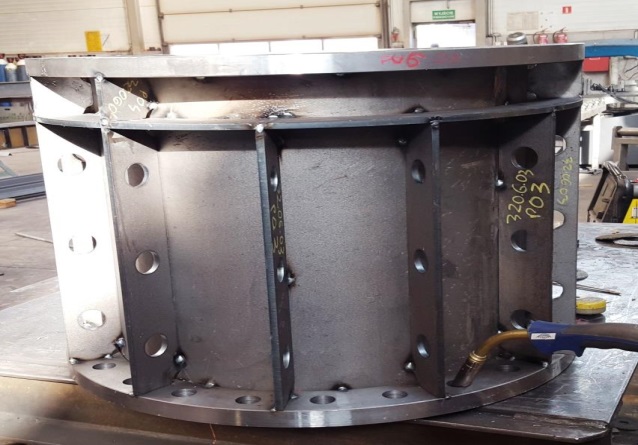 Kolano
i
pierścień 
osadczy
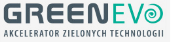 MEW PALENA - Włochy
Proces produkcji
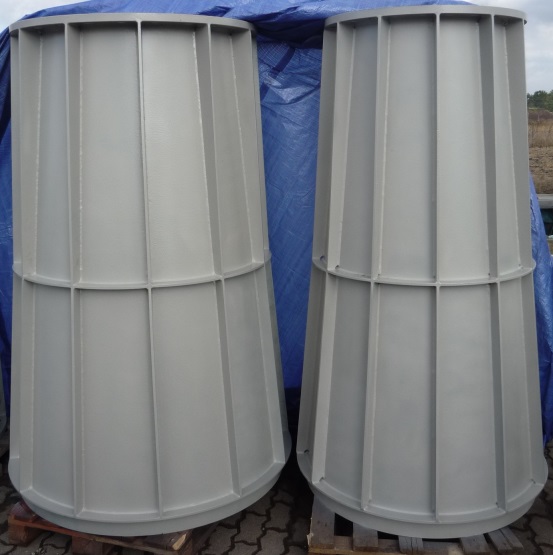 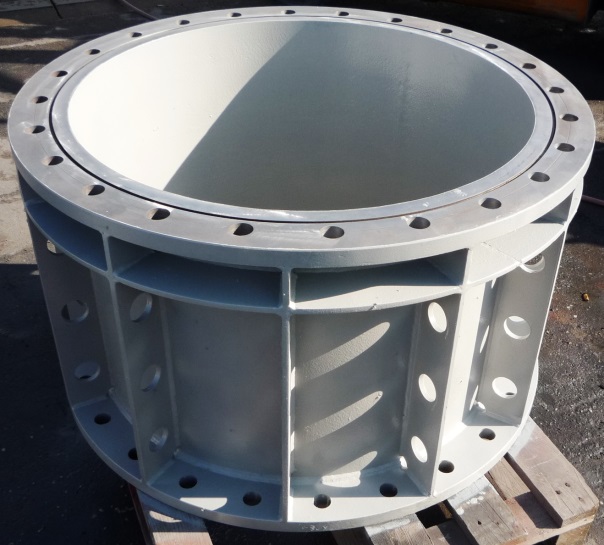 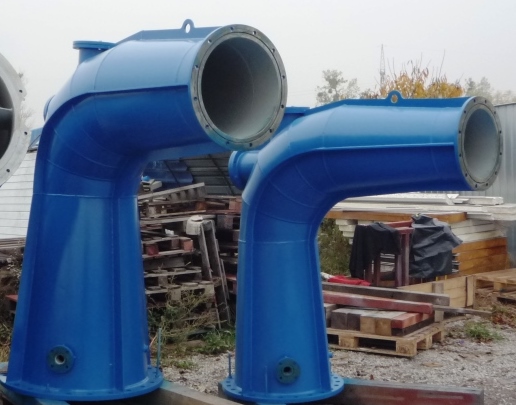 Rury ssące
Pierścień osadczy
Kolana rurociągowe
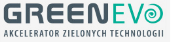 MEW PALENA - Włochy
Proces produkcji – spirala
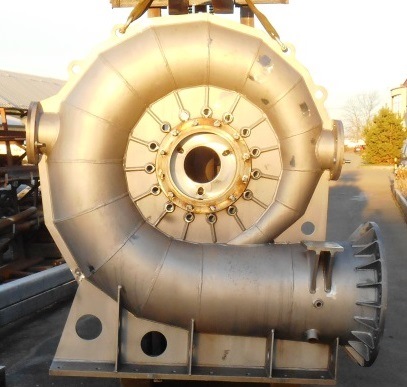 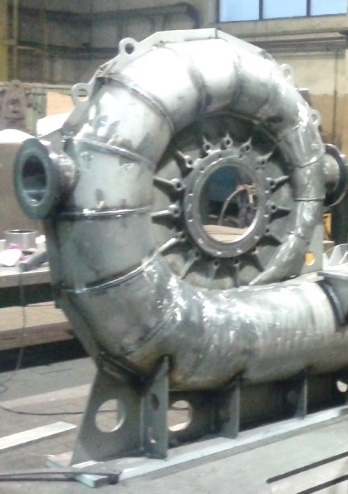 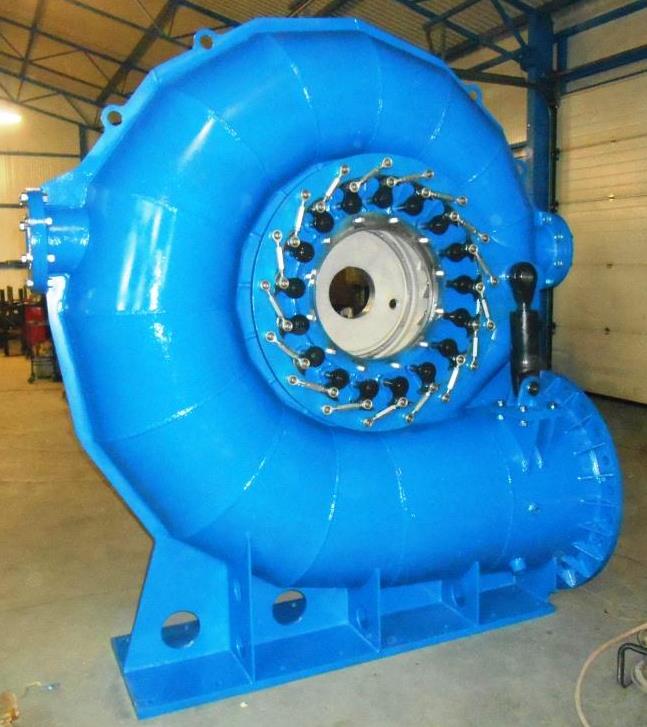 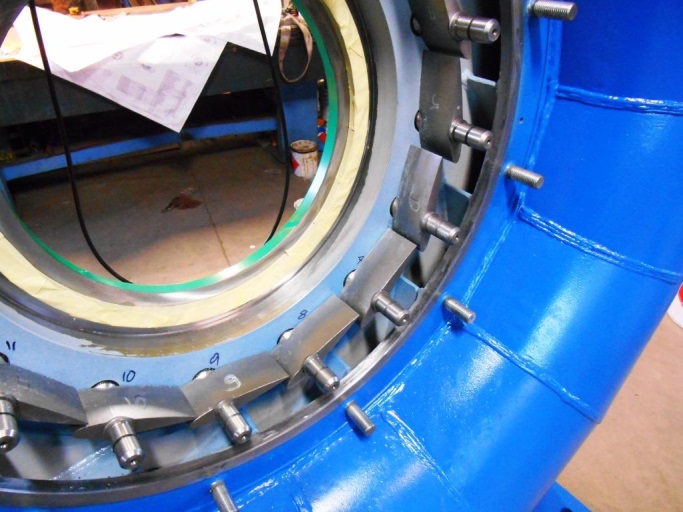 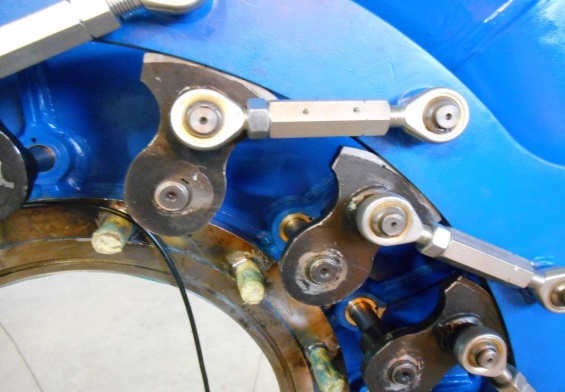 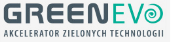 MEW PALENA - Włochy
Odpowiednio zapakowany i zabezpieczony sprzęt gotowy do transportu
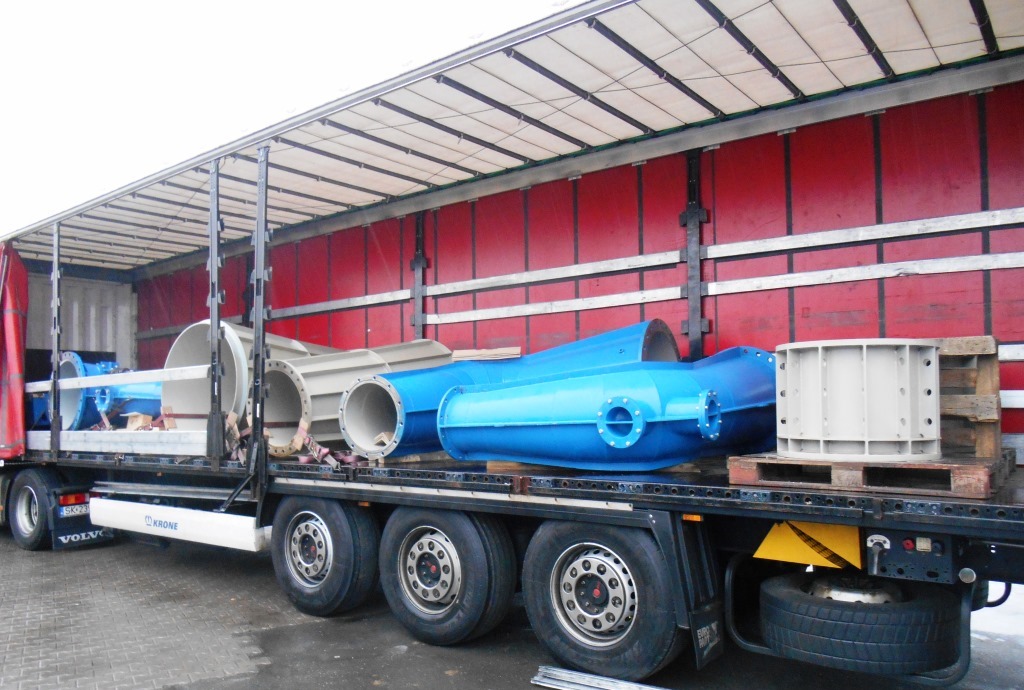 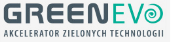 2.3 Turbiny śmigłowe
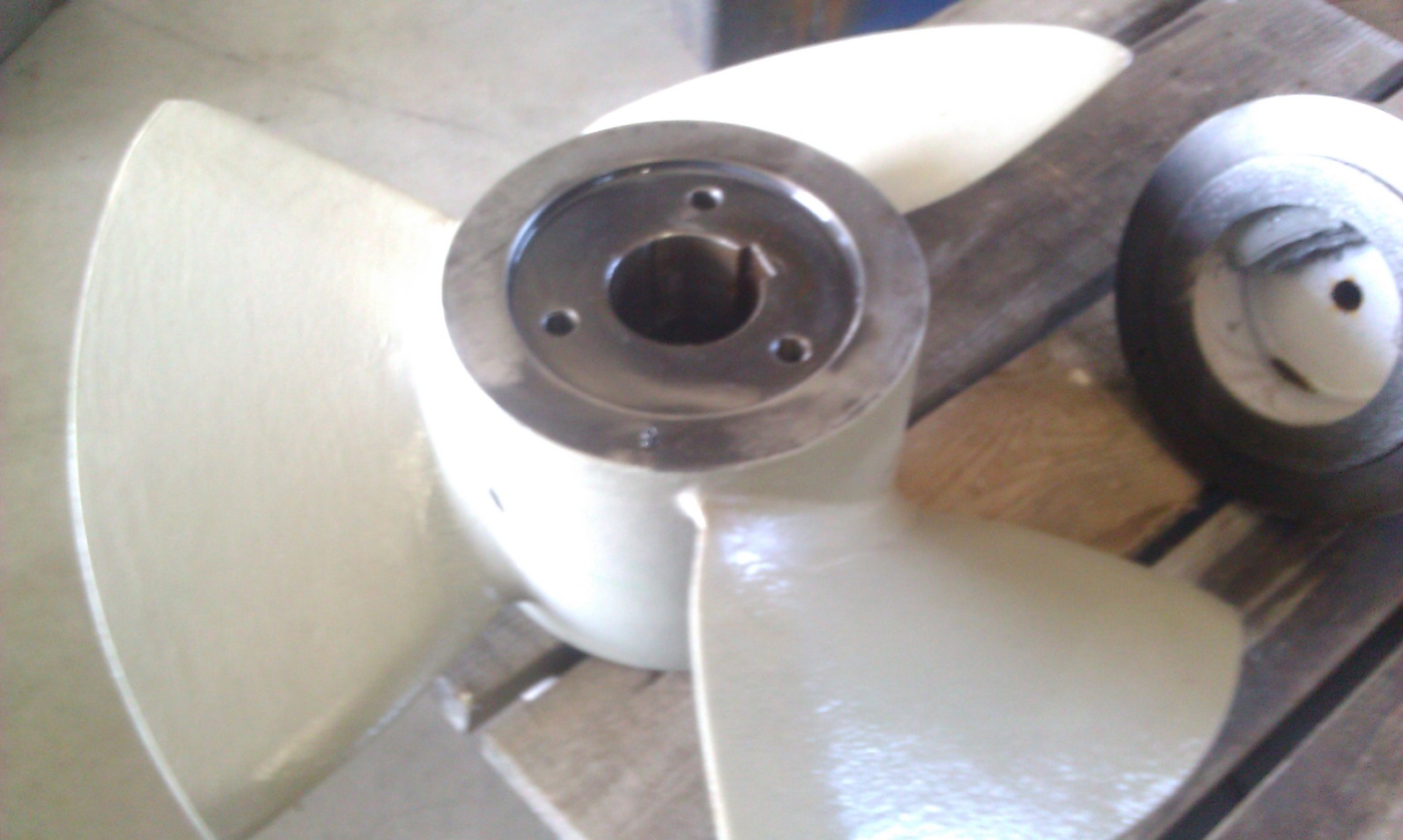 Oferta
Produkcja
Wdrożone technologie
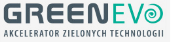 Implementacja technologii
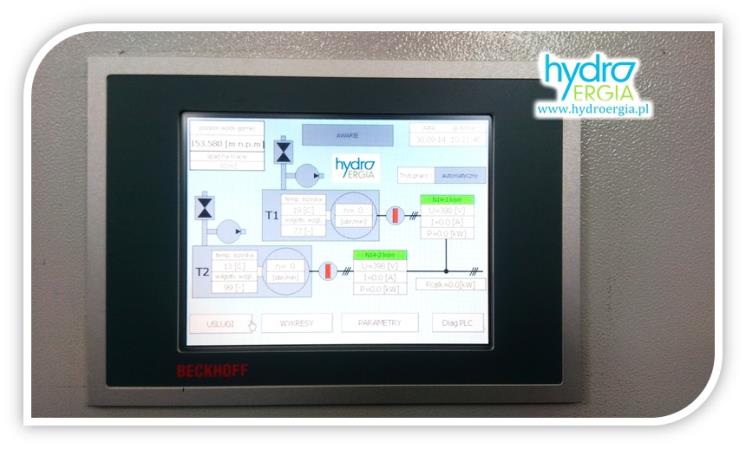 MEW Michalice






Wykonanie ekspertyzy 
Poprawa błędów konstrukcyjnych
Regeneracja turbin
Wykonanie automatyki wraz z systemem SCADA
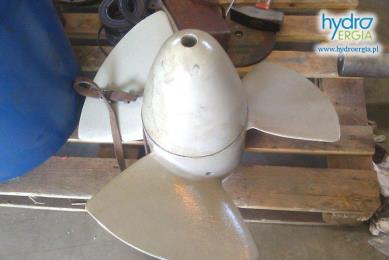 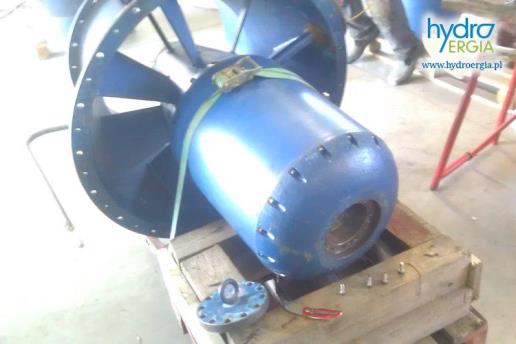 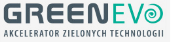 Implementacja technologii
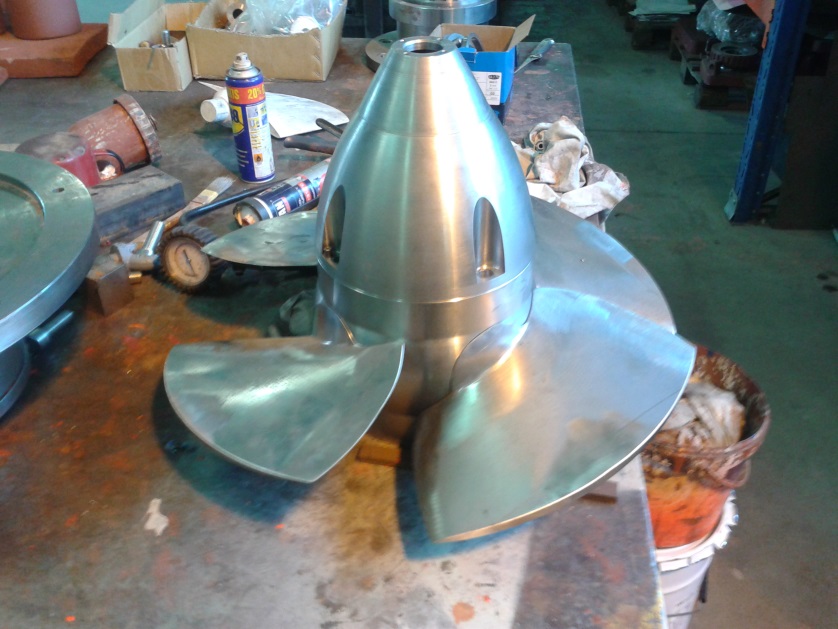 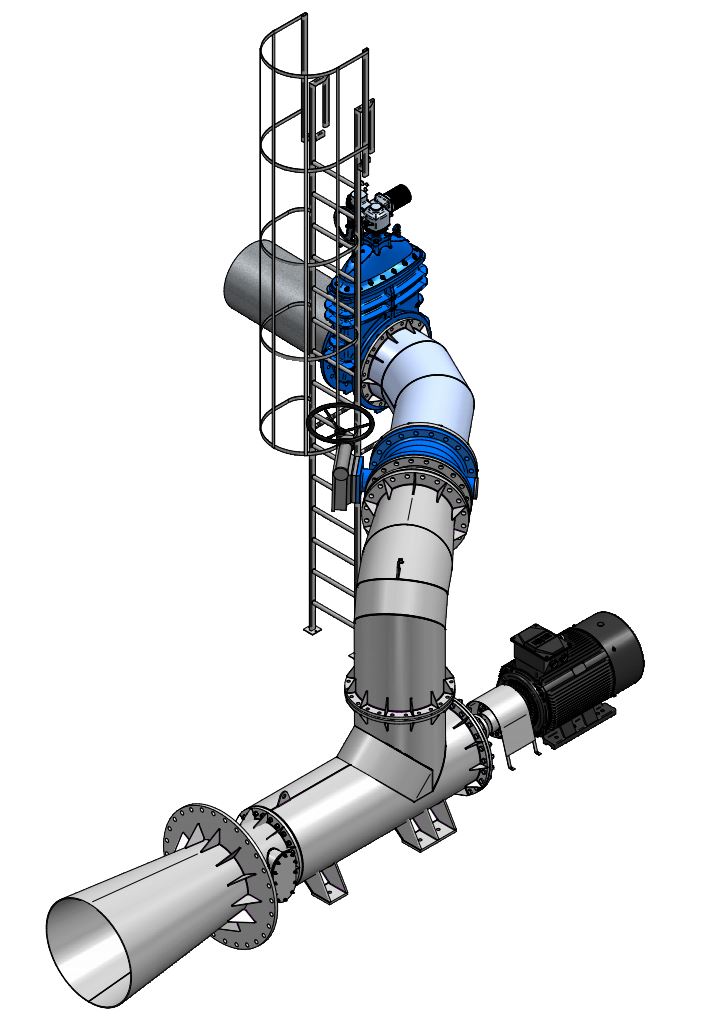 MEW Słup




Nowa indywidualnie zaprojektowana turbina 
	typu Semi-Kaplan
Adaptacja turbozespołu do istniejącego budynku
Instalacja turbiny bez zmian budowlanych
Poprawa warunków BHP – projekt i wykonanie nowych pomostów technologicznych
Zastosowanie automatyki wraz z systemem powiadamiania
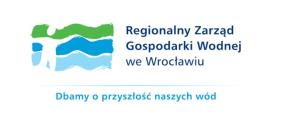 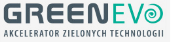 3. System odzysku energii
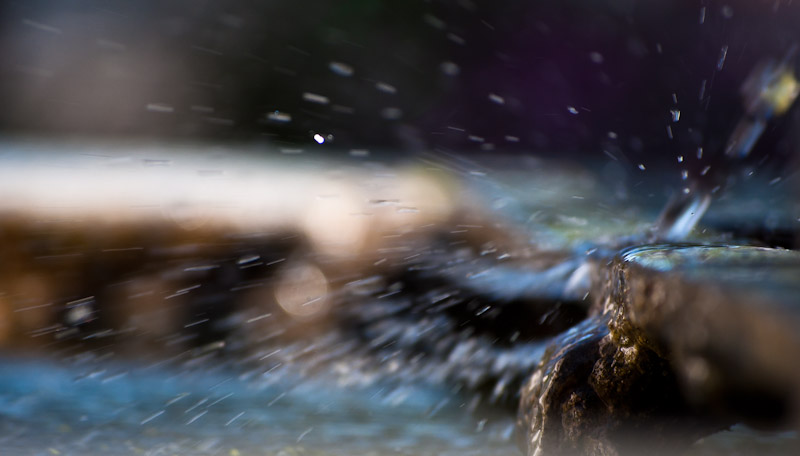 System odzysku energiimożliwości implementacji technologii
Turbiny wodne – jako część
	Systemu Odzysku Energii:
Oczyszczalnie ścieków
Kanały wodne zasilające miasta 
Procesy technologiczne w przemyśle 
Procesy technologiczne w konwencjonalnych elektrowniach
Stacje redukcyjne – redukcja ciśnienia
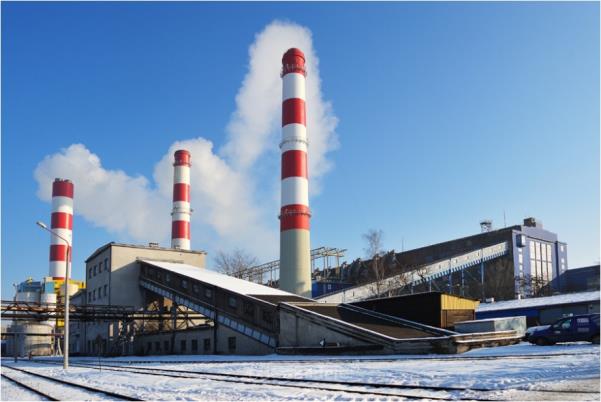 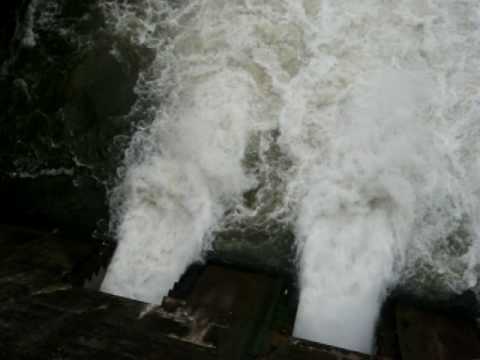 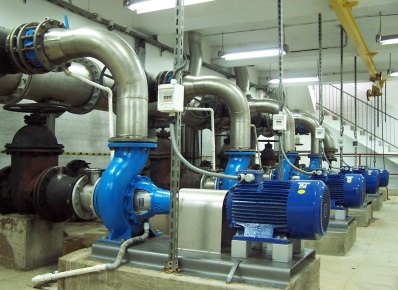 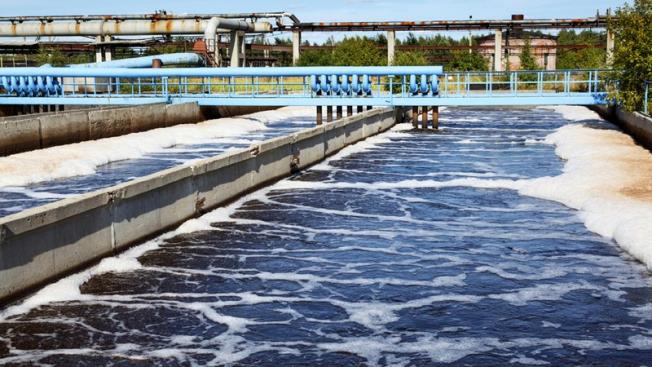 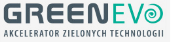 System odzysku energii w oczyszczalniach ścieków
Możliwości produkcji energii elektrycznej przy wykorzystaniu małej elektrowni wodnej w oczyszczalniach ścieków
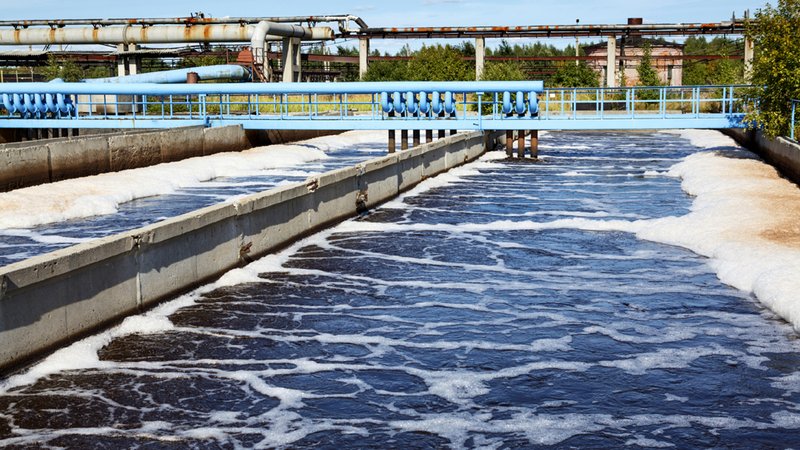 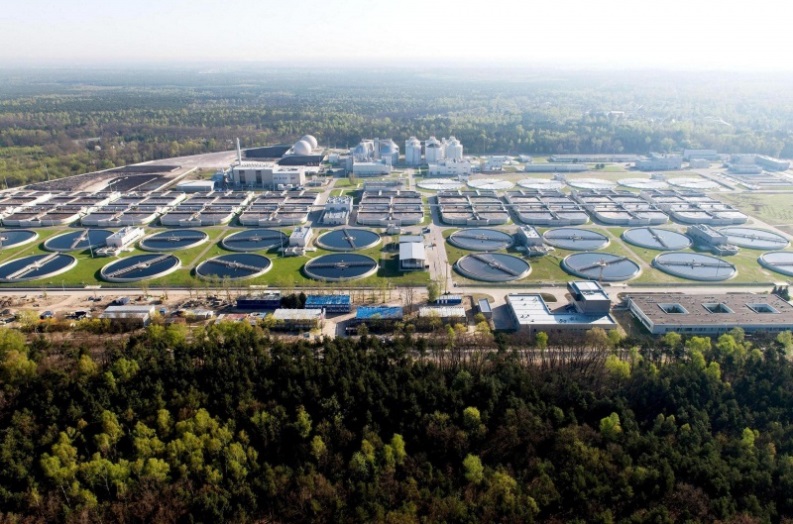 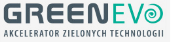 Odzysk energii                 w oczyszczalniach ścieków
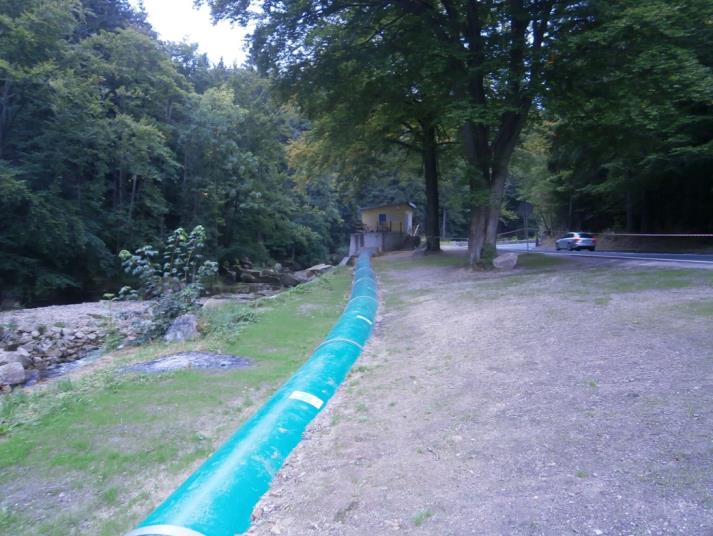 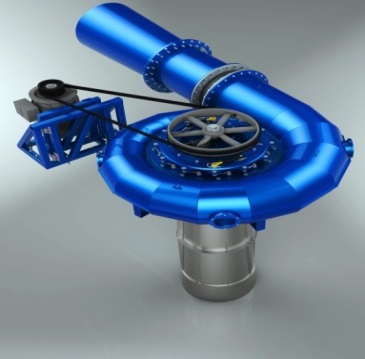 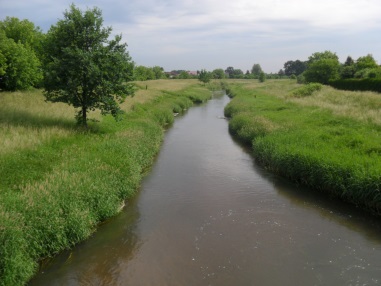 Spływ rurociągiem
Turbina HYDROERGIA
Woda rzeka/zbiornik
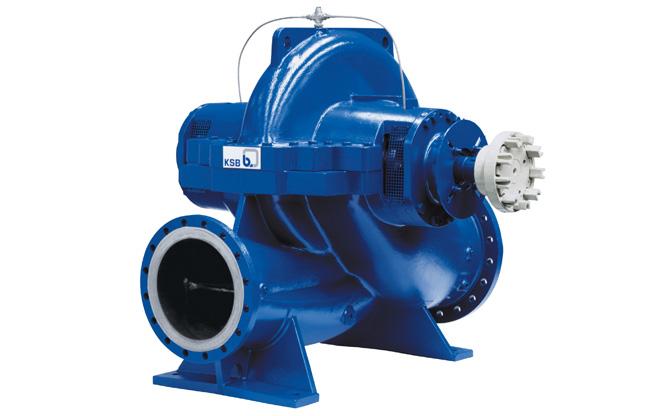 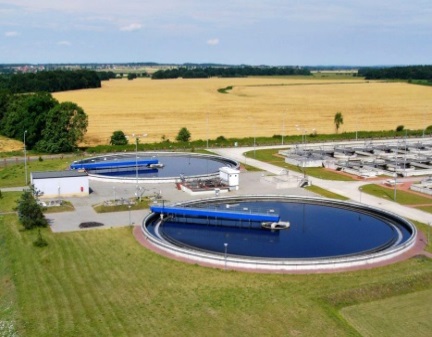 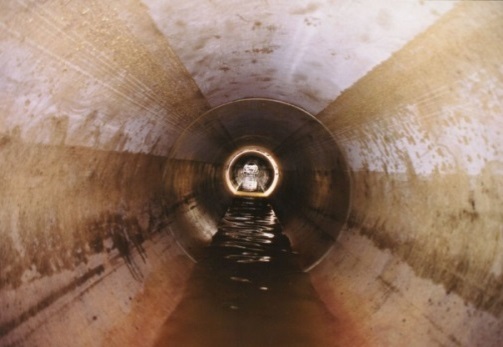 Pompowanie
Oczyszczanie ścieków
Kanalizacja
Energia zrzutu ścieków oczyszczonych
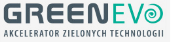 System Odzysku Energii
Koncepcja – System Odzysku Energii jako MEW
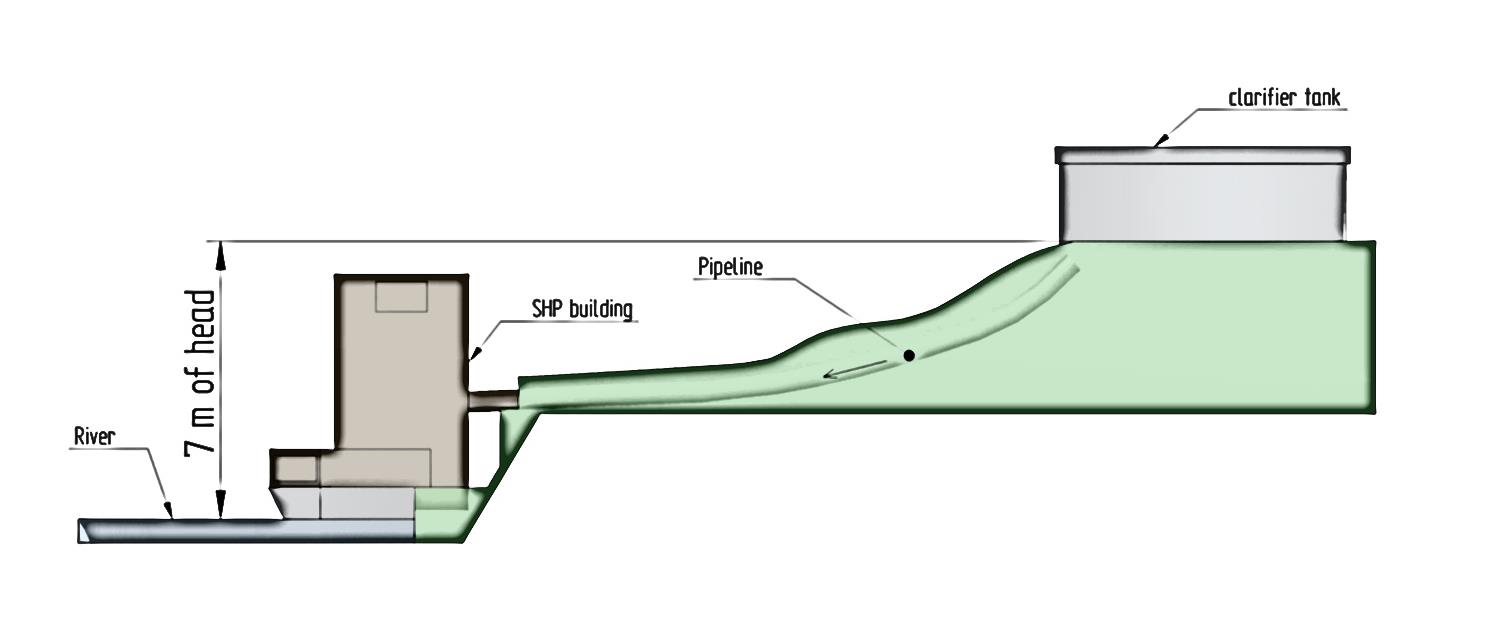 Zbiornik - osadnik
Rurociąg
Budynek MEW
7m spadu
Rzeka
Sprzedaż energii do sieci
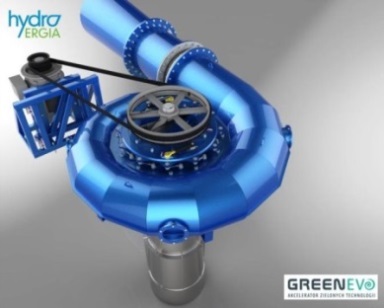 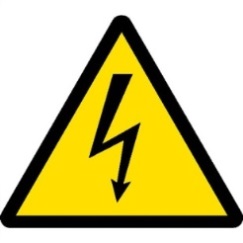 Na potrzeby własne
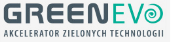 Odzysk energii w zakładach przemysłowych/energetycznych
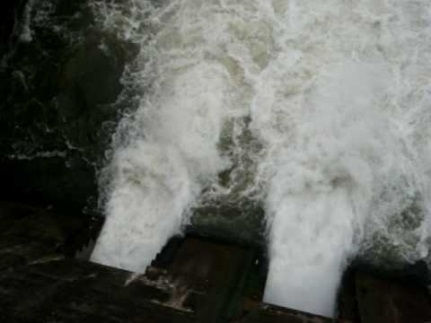 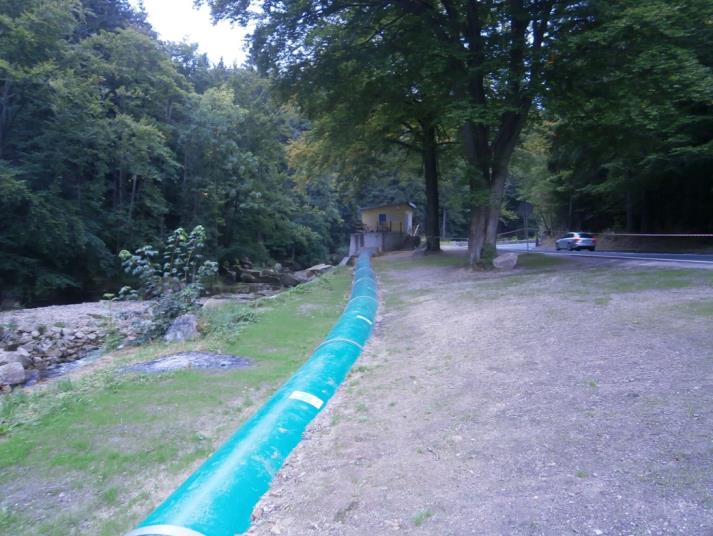 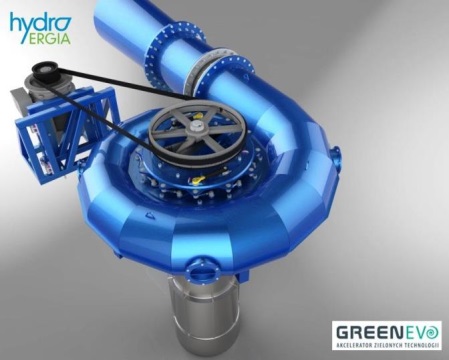 Zrzut wody
Turbina HYDROERGIA
Spływ rurociągiem
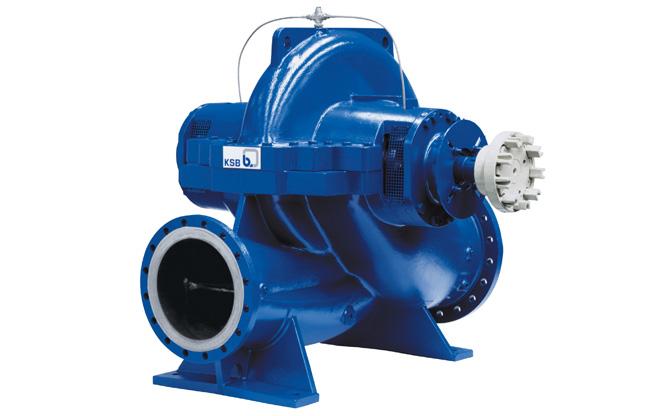 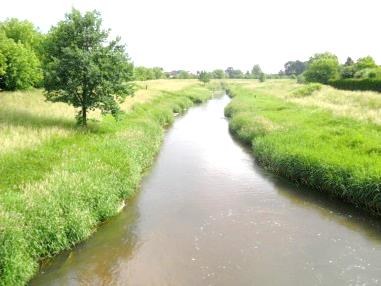 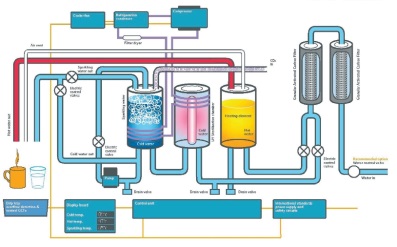 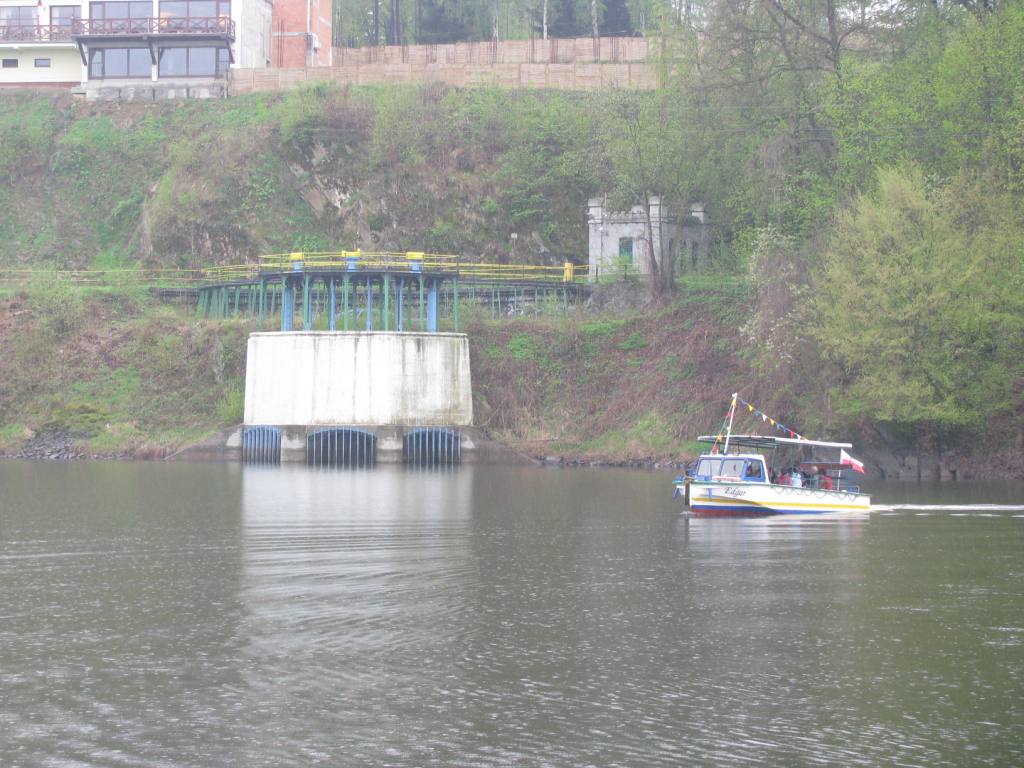 Proces technologiczny
Ujęcie wody
Woda rzeka/zbiornik
Pompowanie
Energia zrzutu wód chłodniczych/technologicznych
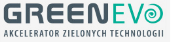 System Odzysku Energii    wg Hydroergii - korzyści
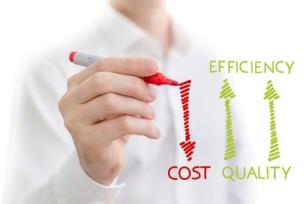 Korzyści bezpośrednie:
Zyski pieniężne
Poprawa bilansu energetycznego
	przedsiębiorstwa
Zwiększenie stopnia niezależności energetycznej
	przedsiębiorstwa

Dodatkowe korzyści
Ekologia
Prestiż
Wykorzystanie bogatego potencjału energetycznego
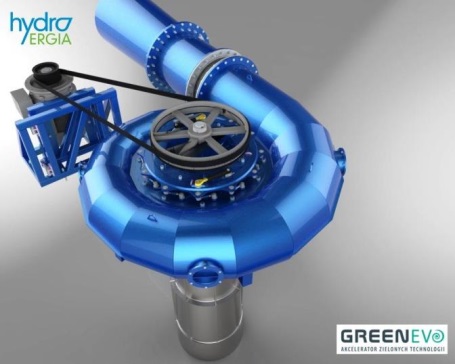 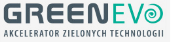 4. Oferta wyposażenia MEW
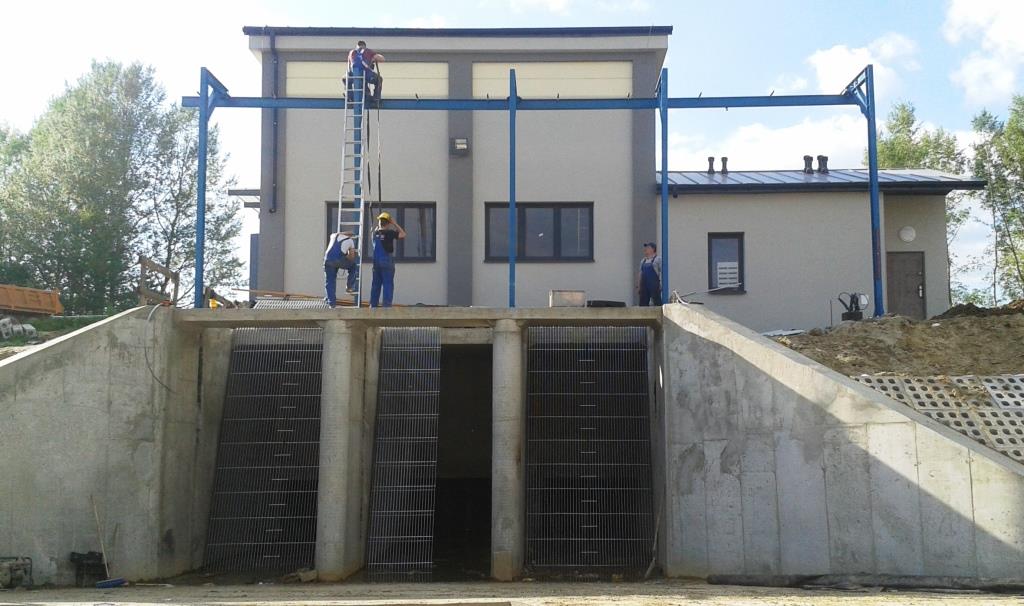 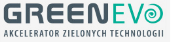 Rury ssące
Standardowa technologia wykonania rur ssących - standardowa
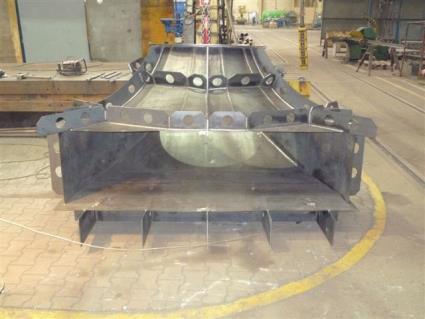 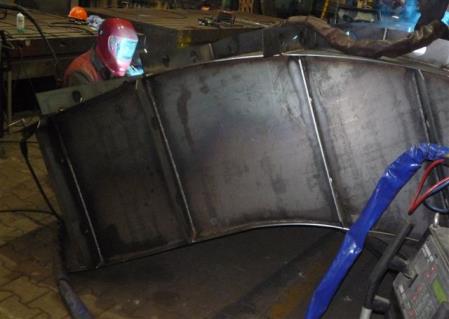 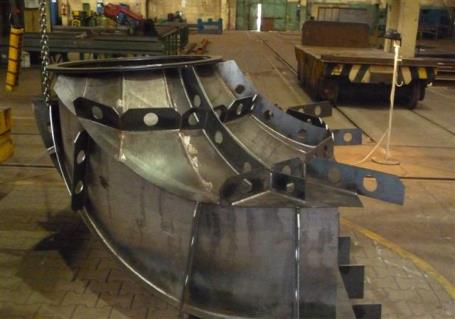 duża masa
drogie rozwiązanie
czasochłonny i trudny proces produkcji 
drogi transport
trudność odwzorowania wymaganej geometrii
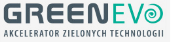 Rury ssące
Specjalna technologia wykonania rur ssących – 
innowacyjna metoda Hydroergii wykonania z twardego styropianu
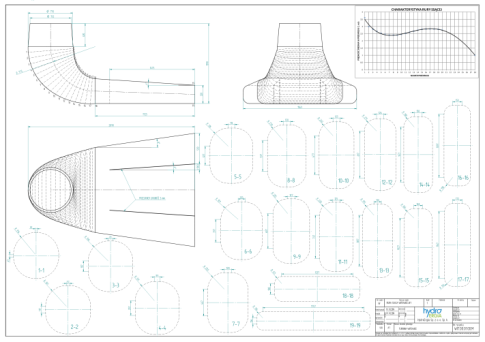 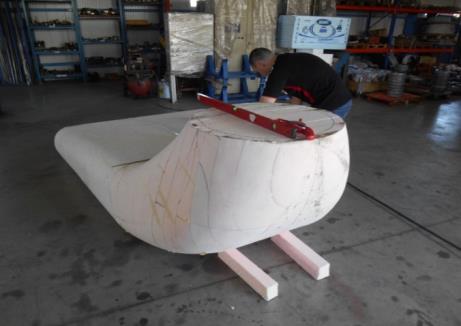 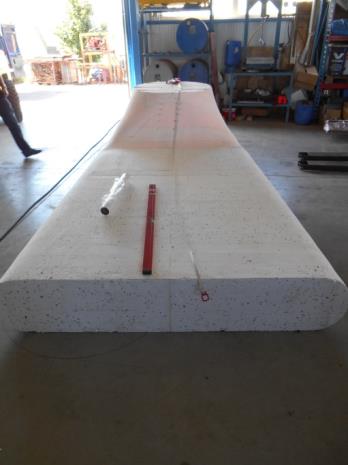 możliwość zastosowania w istniejących obiektach, bez konieczności ingerencji w konstrukcję budowlaną budynku
Wyższa precyzja wykonania i odwzorowania kształtu
prosty proces obróbki i wykonania
łatwiejszy i tańszy transport
Lekka konstrukcja i prosta instalacja
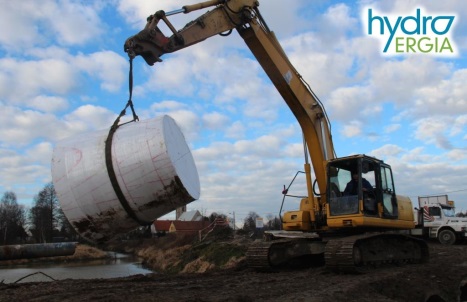 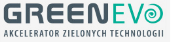 Rura ssąca
Porównanie technologii wykonania rur ssących
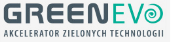 Czyszczarki mechaniczne do krat wlotowych
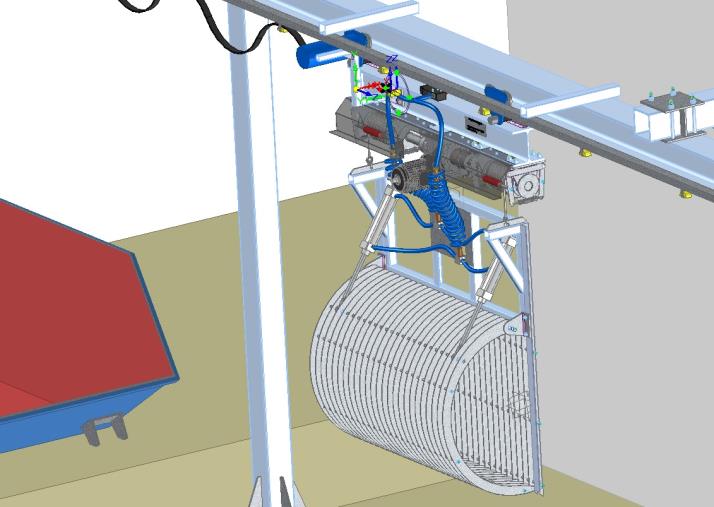 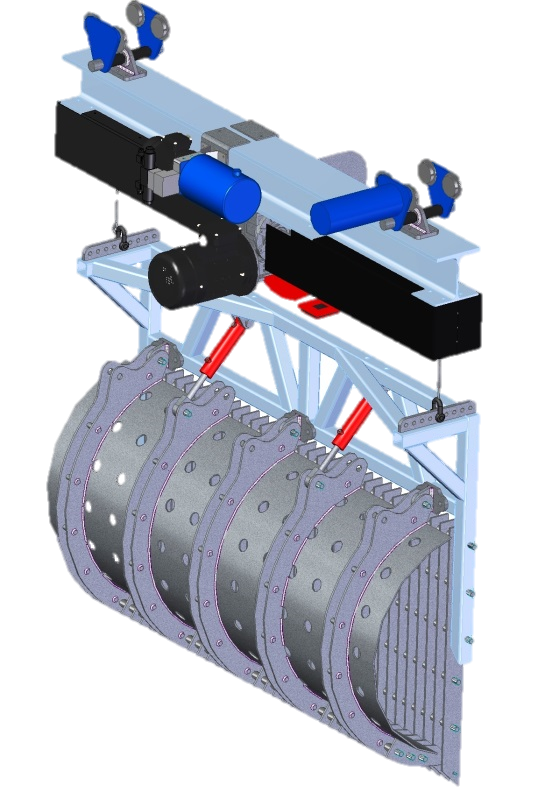 Czyszczarki z systemem sterowania:
Pneumatycznym
Hydraulicznym
Sterowanie :
Czasowe
Różnicą poziomów wody
Radiowo
Kraty wlotowe 
Zadaszenia
Indywidualny projekt i wykonanie
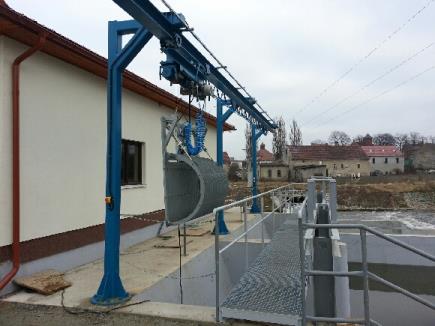 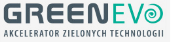 Czyszczarki mechaniczne
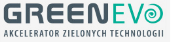 Zrealizowane projekty
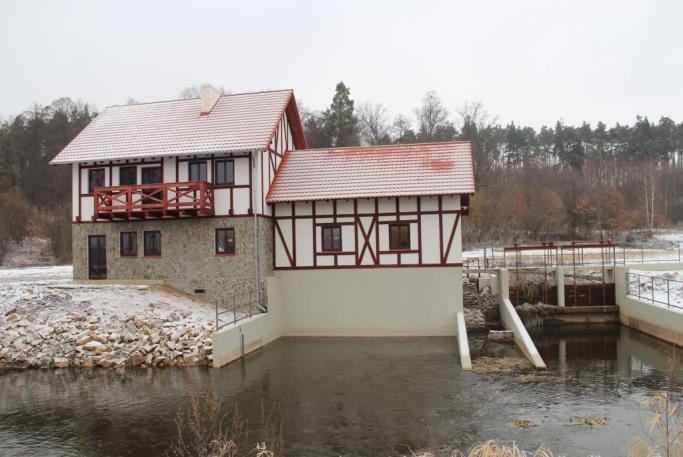 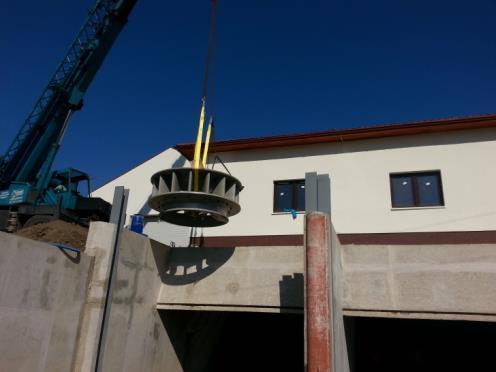 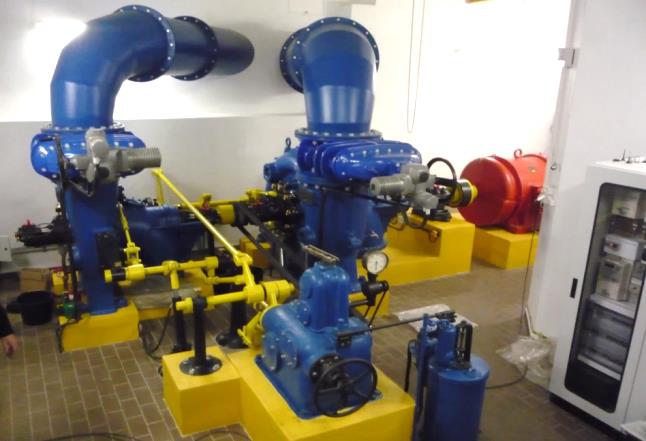 Od 2012 wyprodukowaliśmy
11 turbin typu Kaplana i 7 turbin typu Francisa

o mocy przekraczającej 3,0 MW

kolejne 1,1 MW  w realizacji
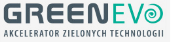 Water Wall Turbine Inc. Kanada
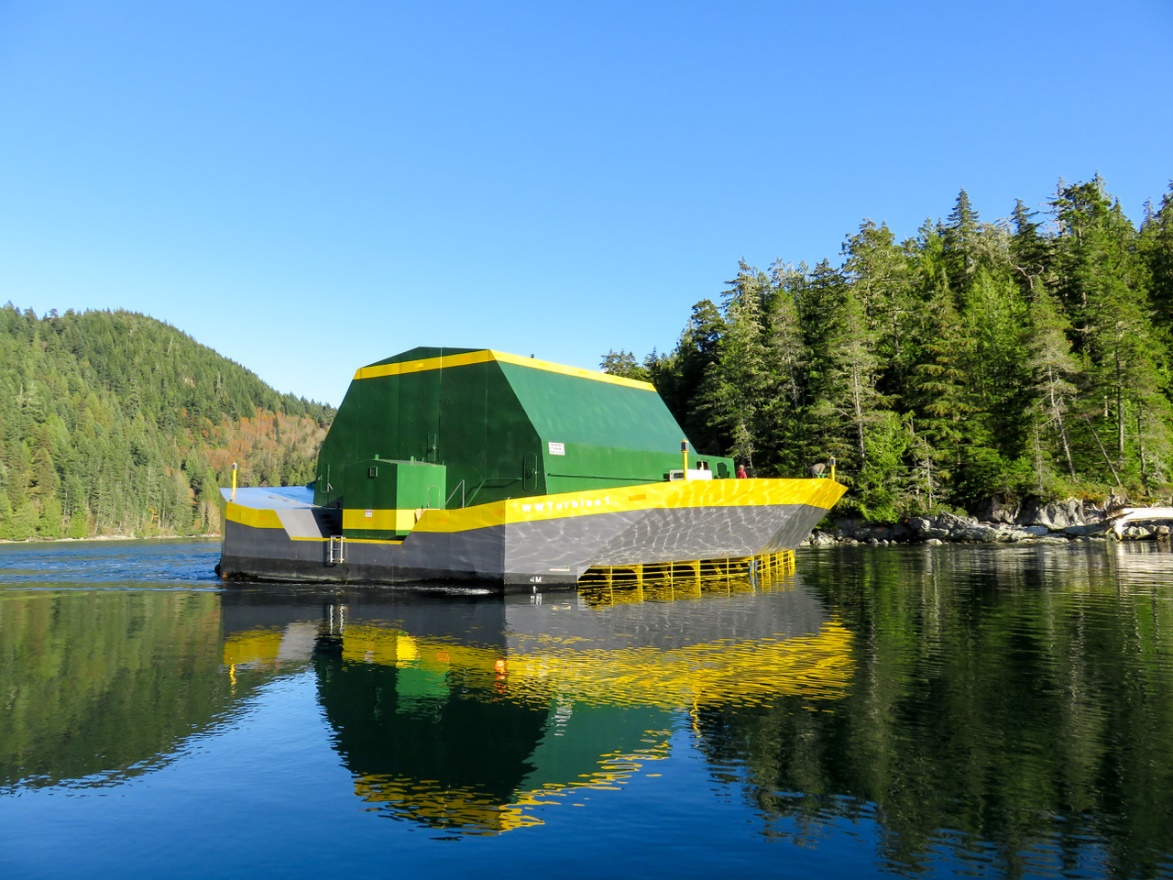 Współpracujemy z:
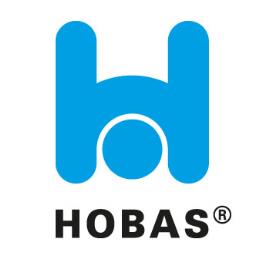 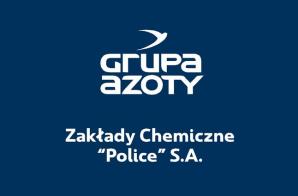 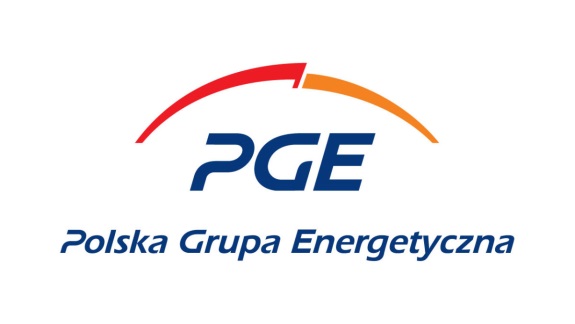 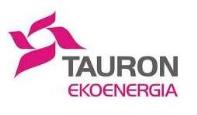 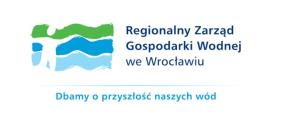 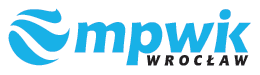 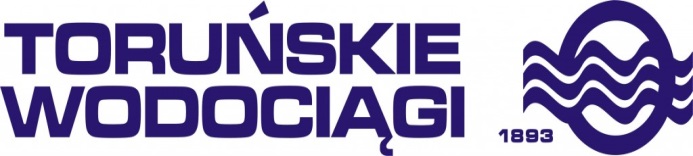 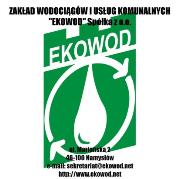 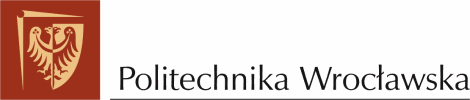 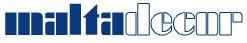 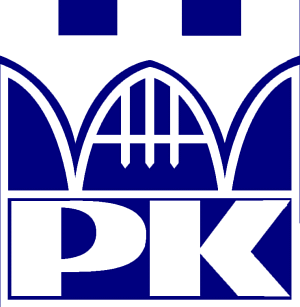 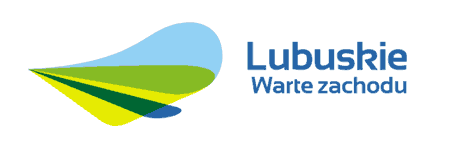 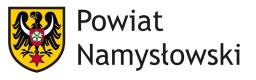 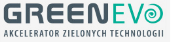 Dane kontaktowe
dr inż. Jarosław Tomalik
tel. 605-221-114
e-mail: j.tomalik@hydroergia.pl

HYDROERGIA Sp. z o.o. Sp.k.
ul. Grafitowa 10
55-010 Radwanice k/Wrocławiabiuro@hydroergia.pl
www.hydroergia.pl
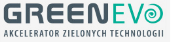